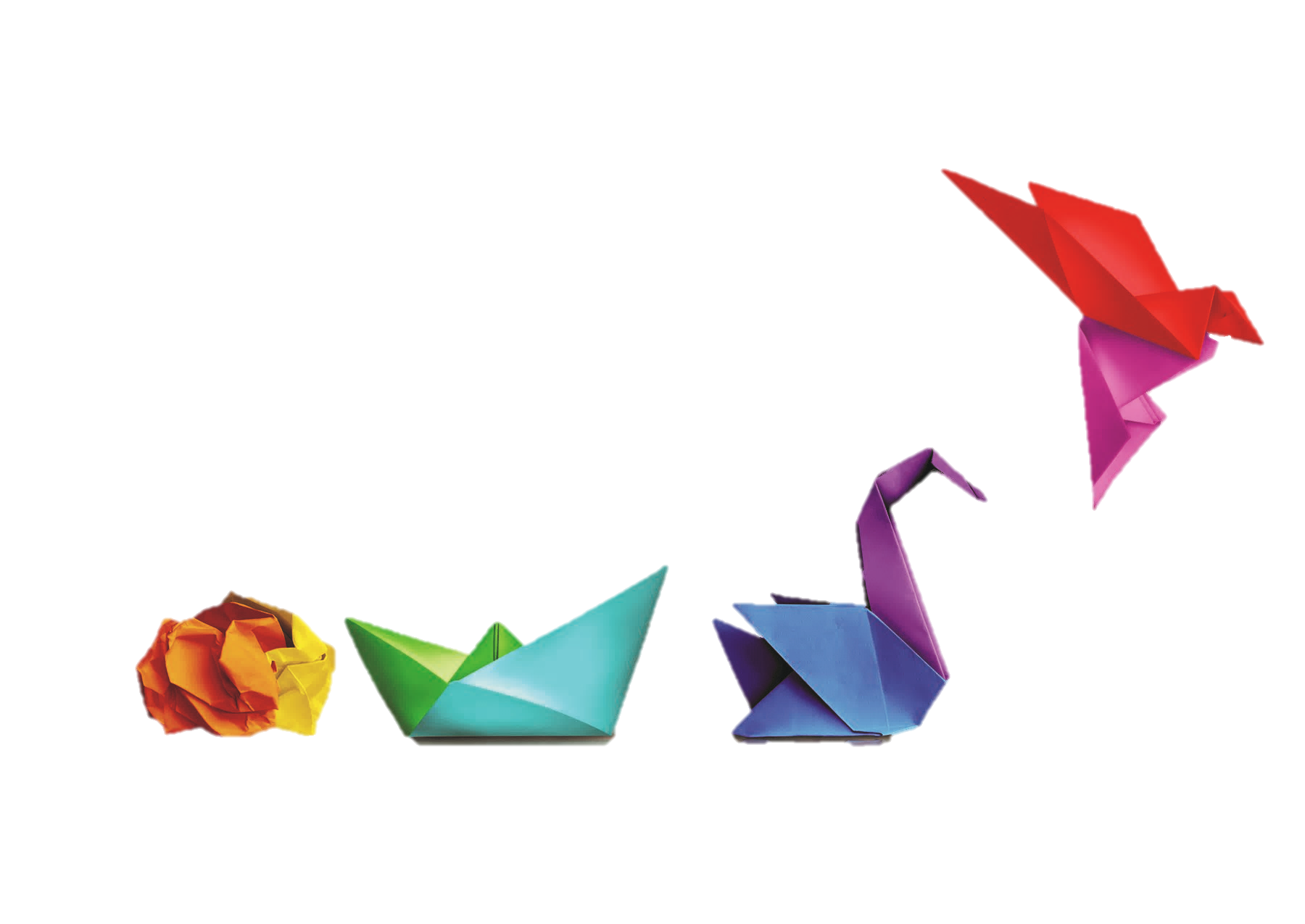 EVOLVE
2024 HRD Annual Conference
1
PRESENTATION TITLE
By: Presenter Name
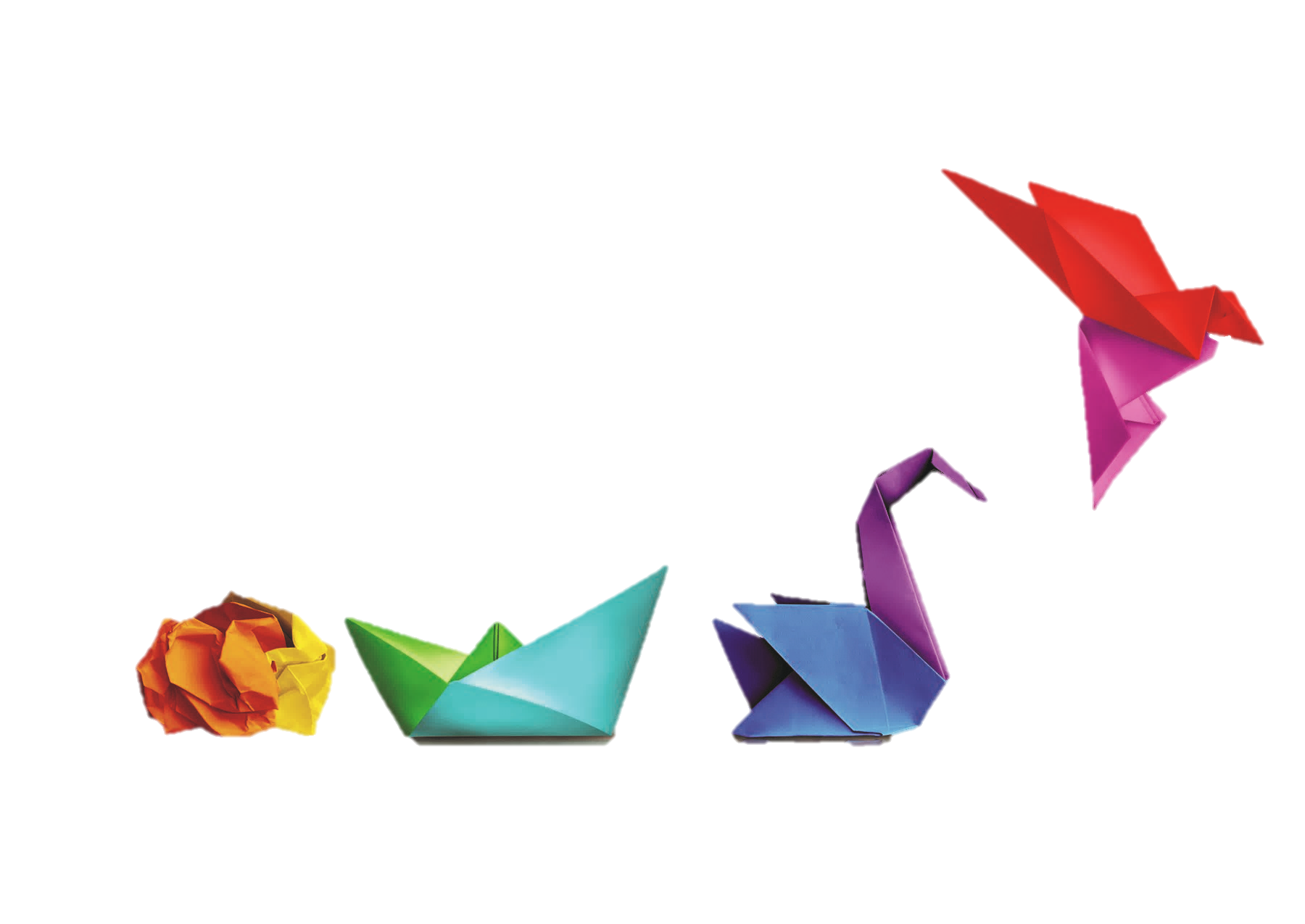 SECTION TITLE
Let’s start with the first set of slides
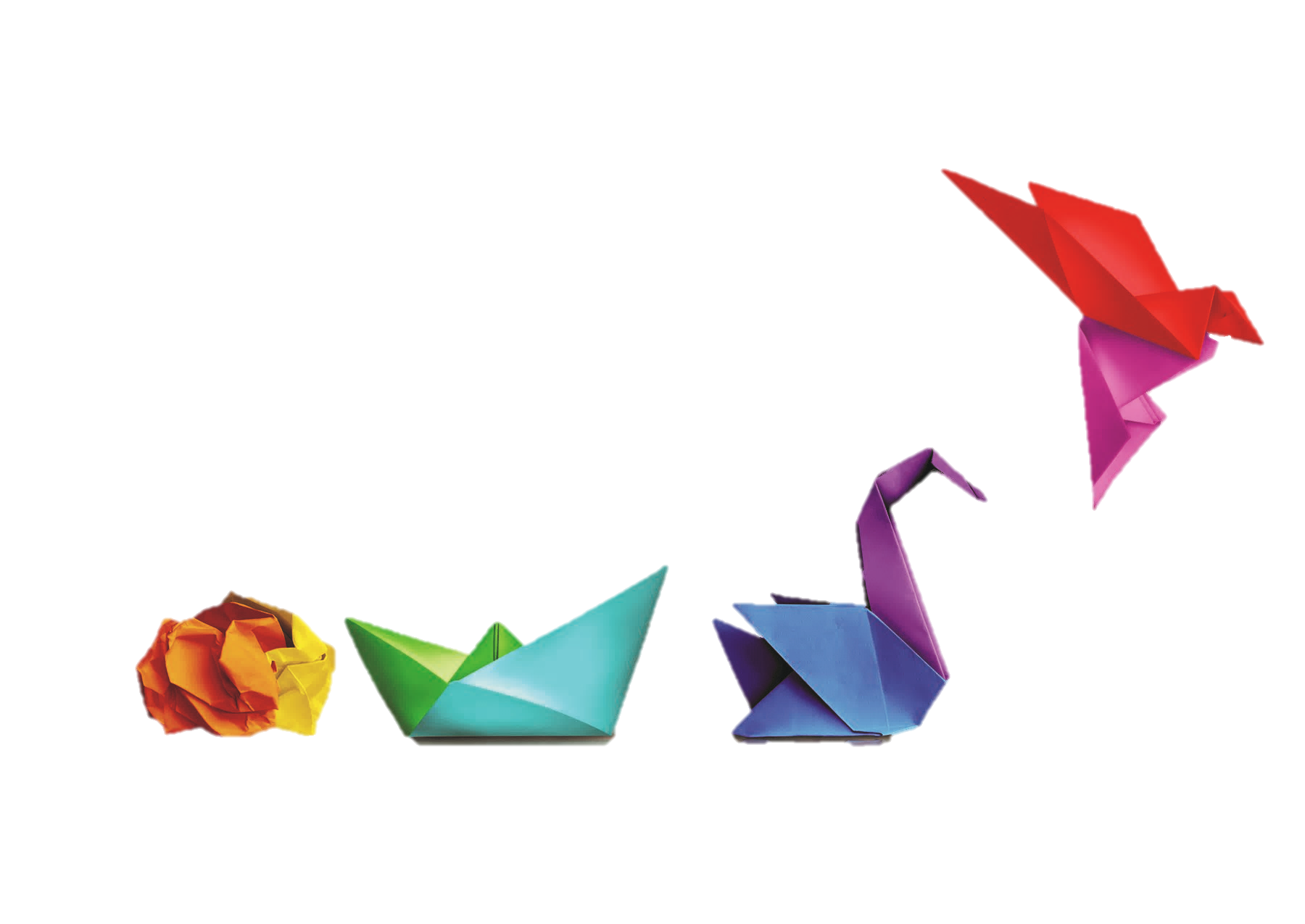 SECTION TITLE
Let’s start with the first set of slides
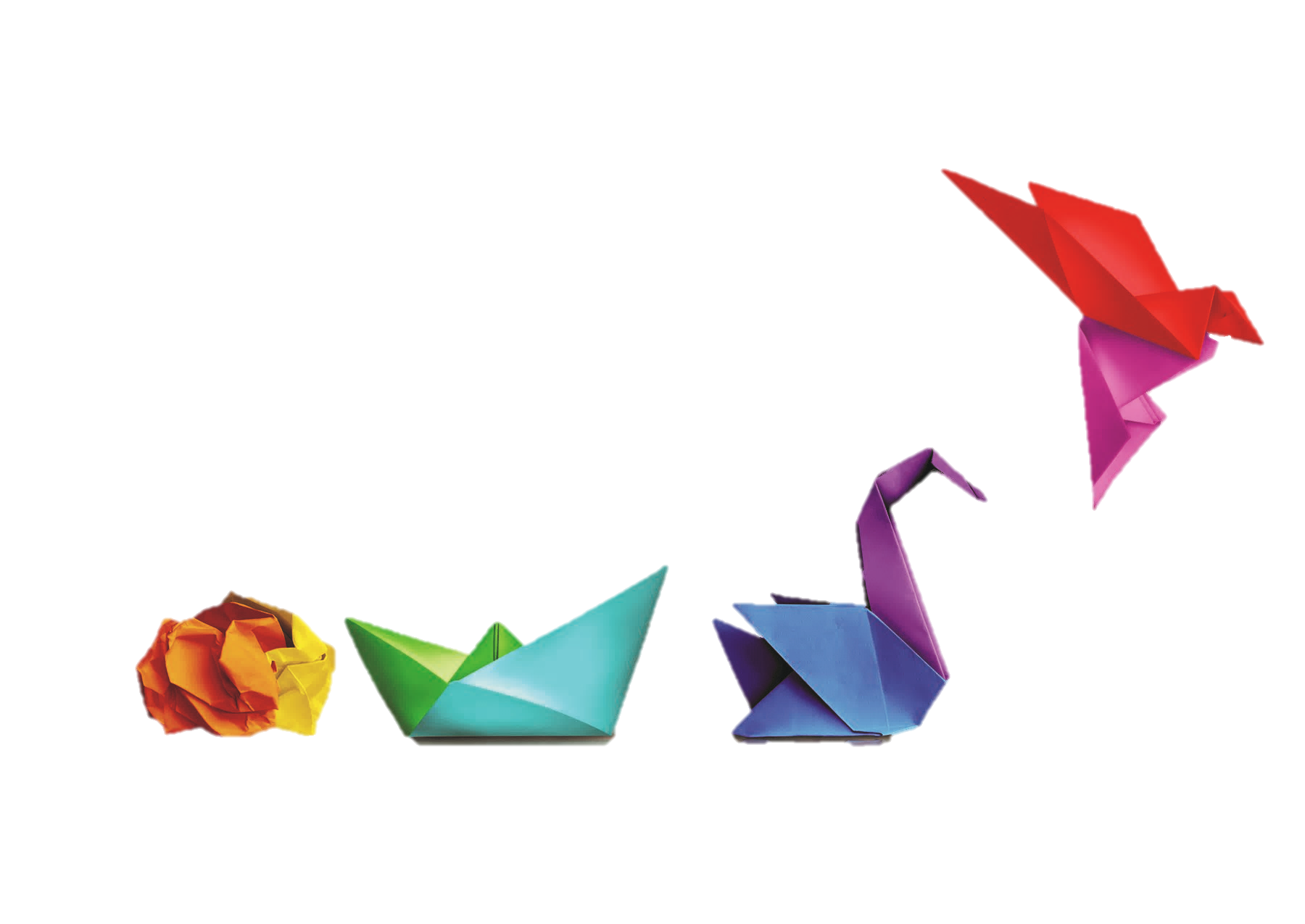 SECTION TITLE
Let’s start with the first set of slides
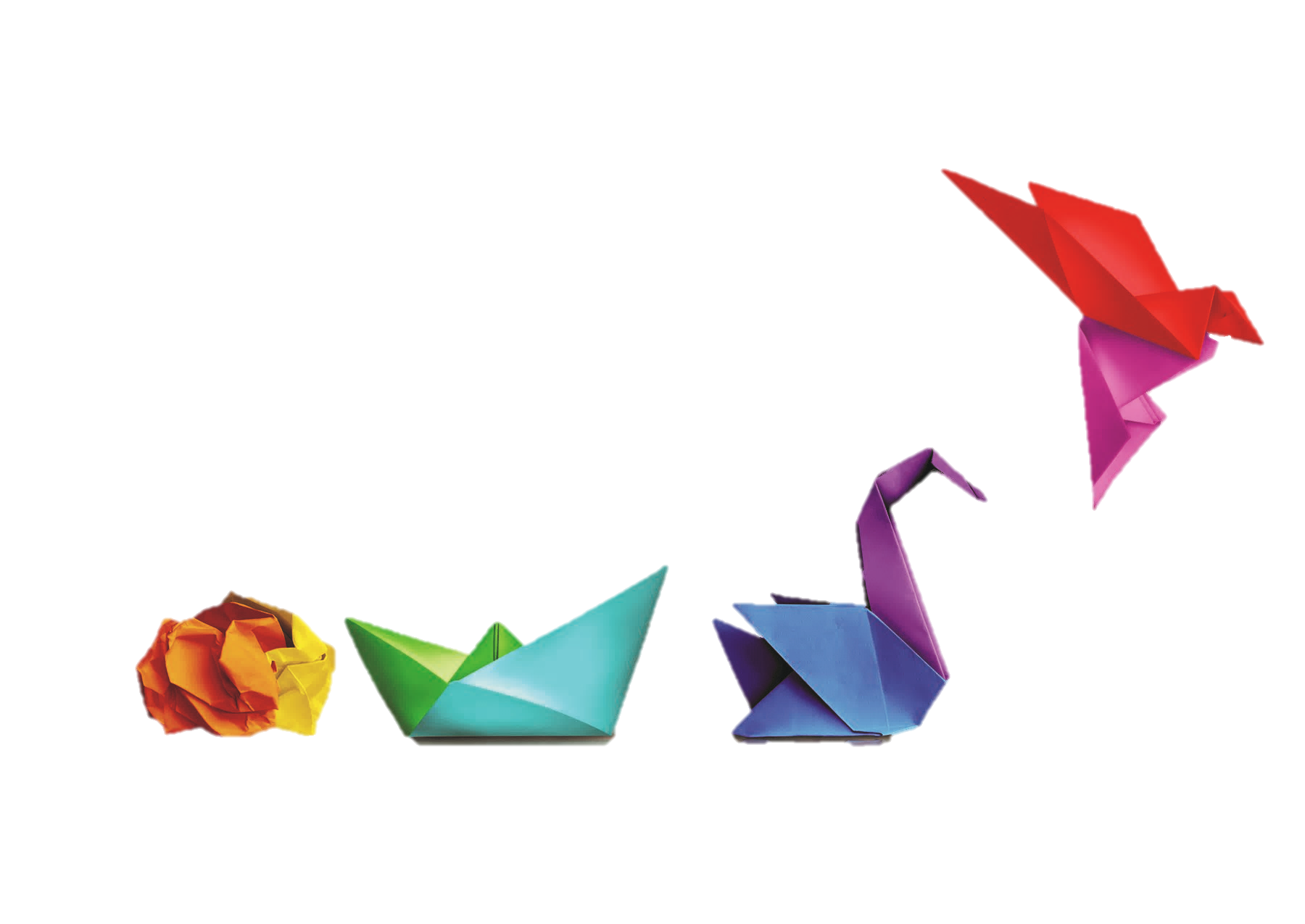 SECTION TITLE
For Business Plans, Marketing Plans, Project Proposals, Lessons, etc
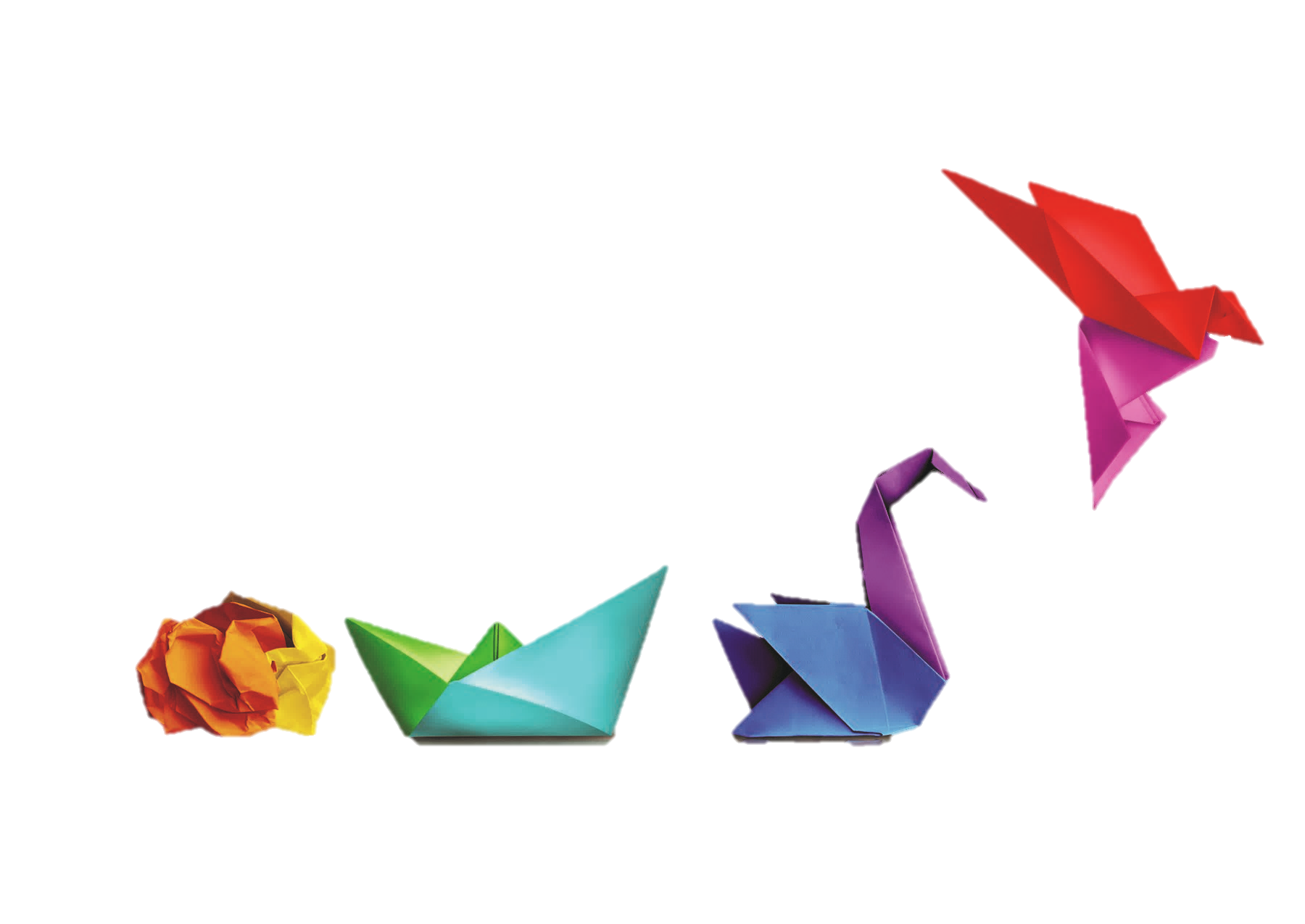 Quotations are commonly printed as a means of inspiration and to invoke philosophical thoughts from the reader.
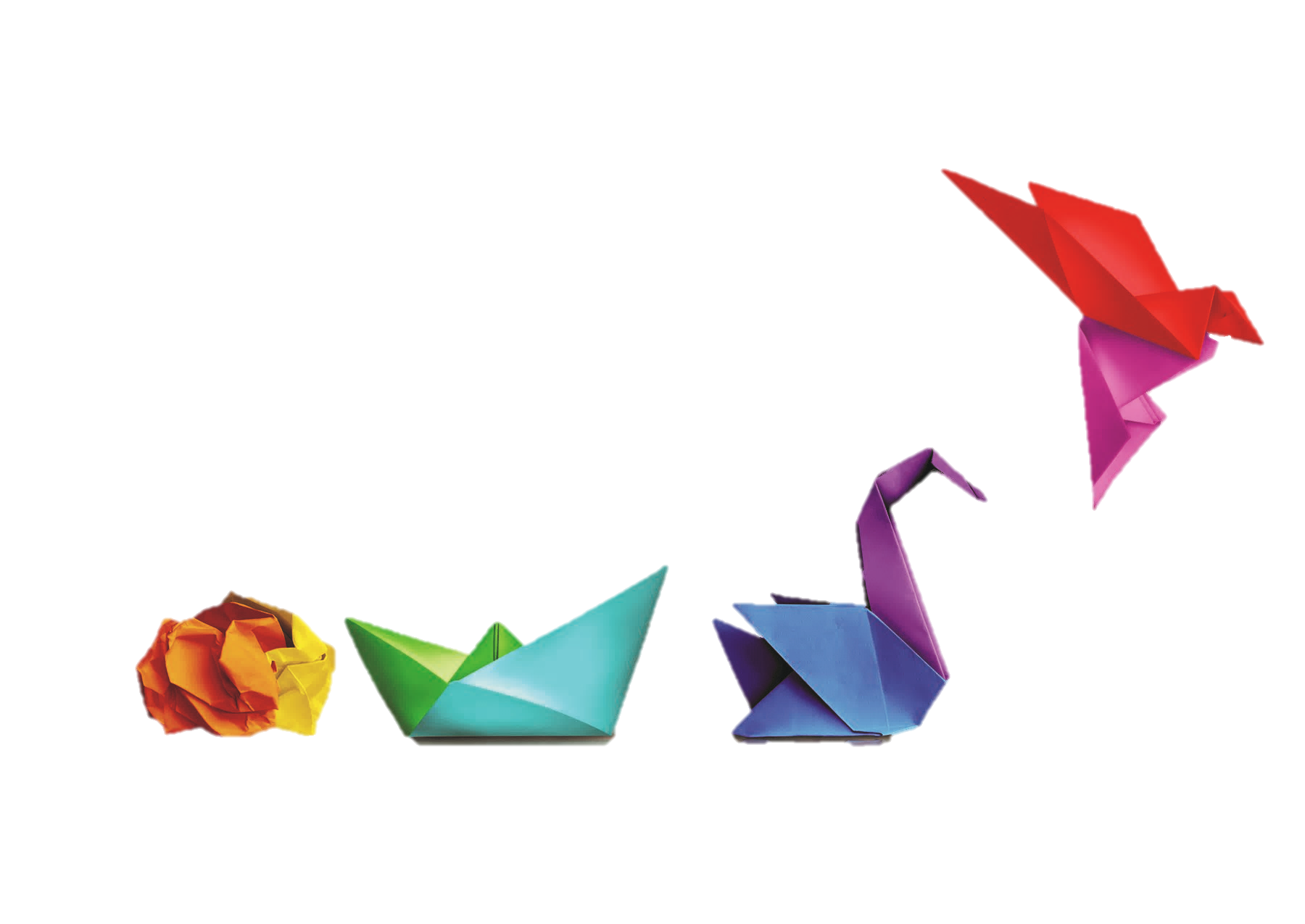 7
Content…
Here you have a list of items
And some text
But remember not to overload your slides with content
Your audience will listen to you or read the content, but won’t do both.
SLIDE TITLE
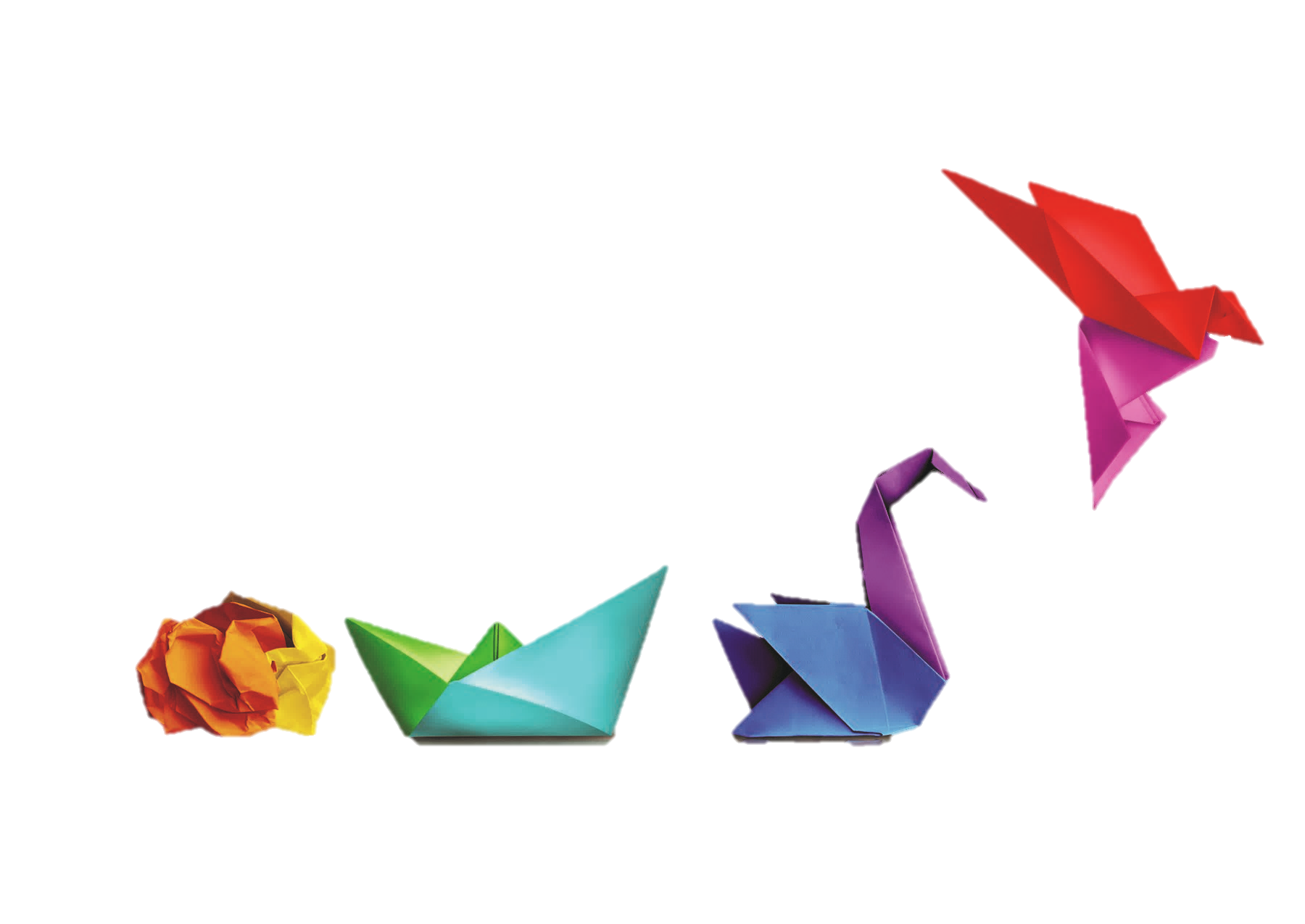 8
Content…
Here you have a list of items
And some text
But remember not to overload your slides with content
Your audience will listen to you or read the content, but won’t do both.
SLIDE TITLE
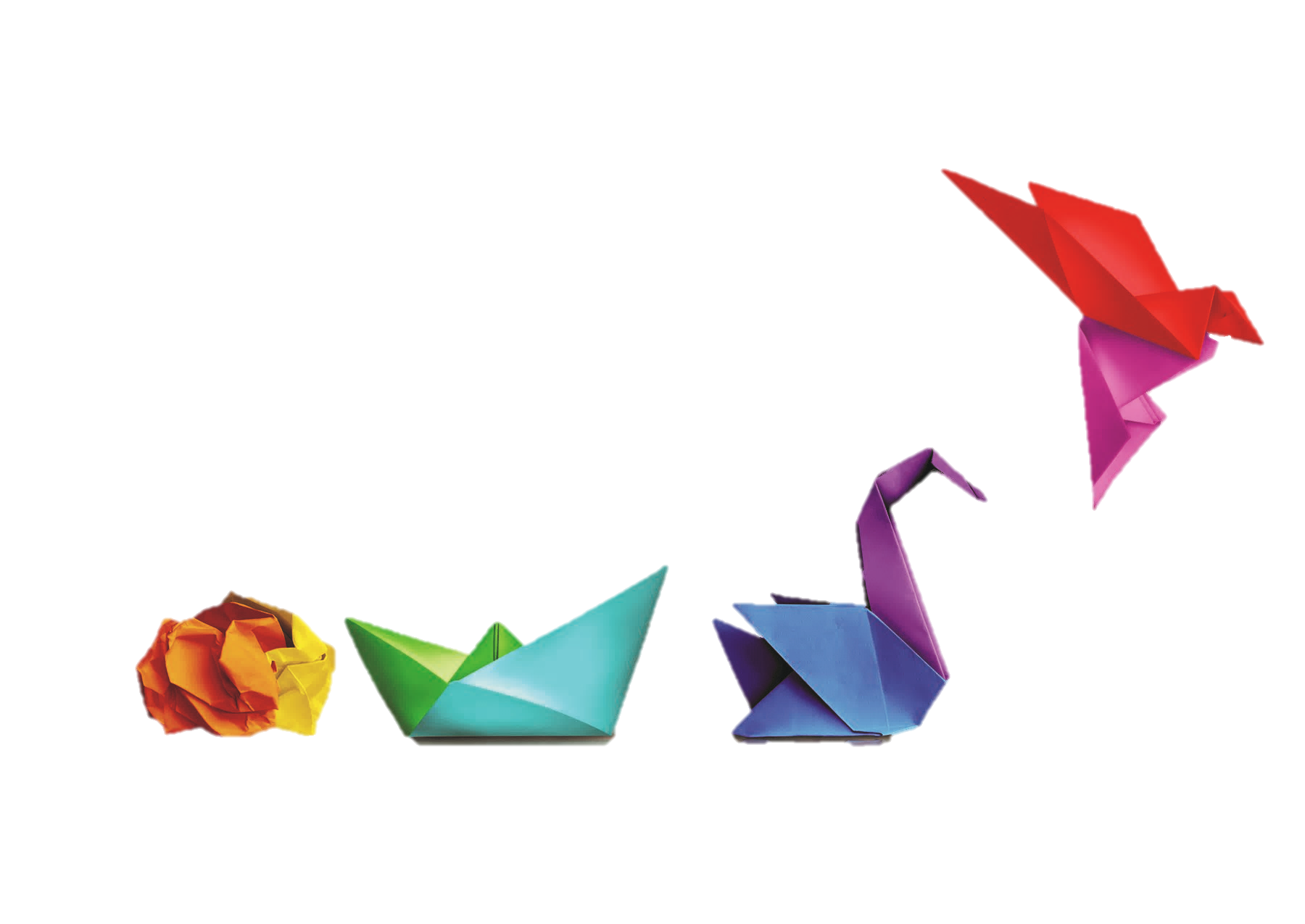 9
Content…
Here you have a list of items
And some text
But remember not to overload your slides with content
Your audience will listen to you or read the content, but won’t do both.
SLIDE TITLE
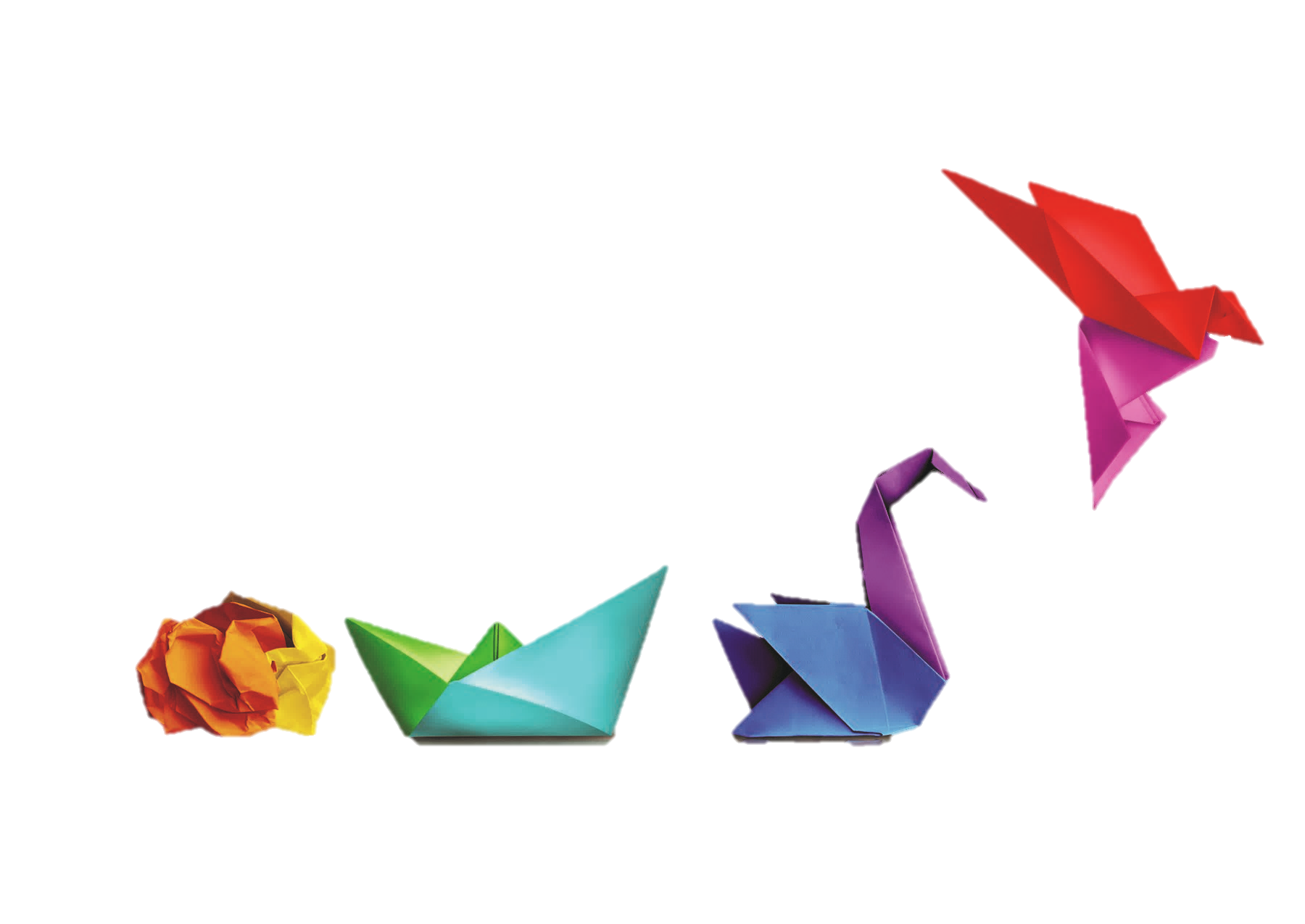 10
Content…
Here you have a list of items
And some text
But remember not to overload your slides with content
Your audience will listen to you or read the content, but won’t do both.
SLIDE TITLE
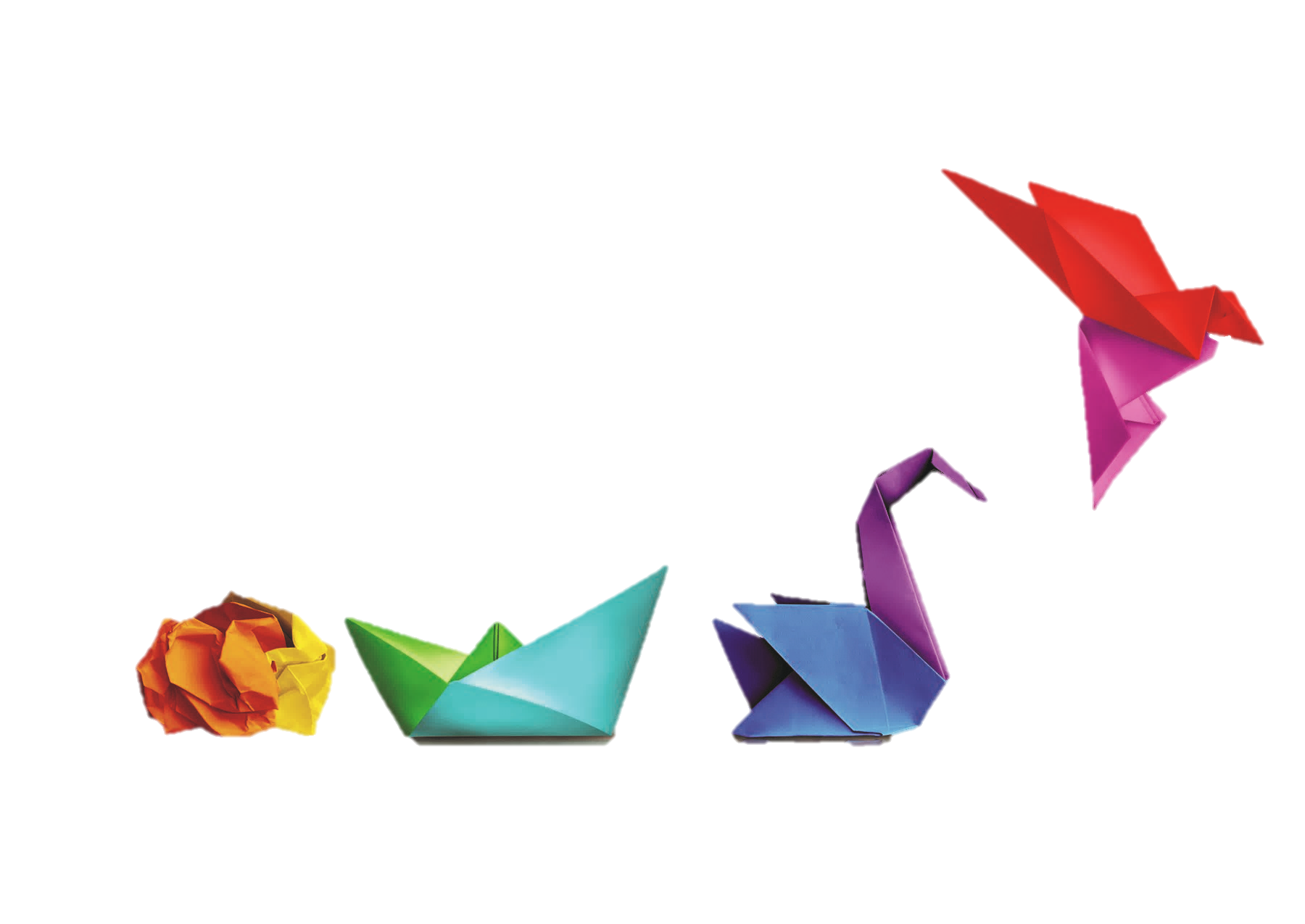 11
ITEM
Is the color of milk and fresh snow, the color produced by the combination of all the colors of the visible spectrum.
ITEM
Is the color of ebony and of outer space. It has been the symbolic color of elegance, solemnity and authority.
SLIDE TITLE
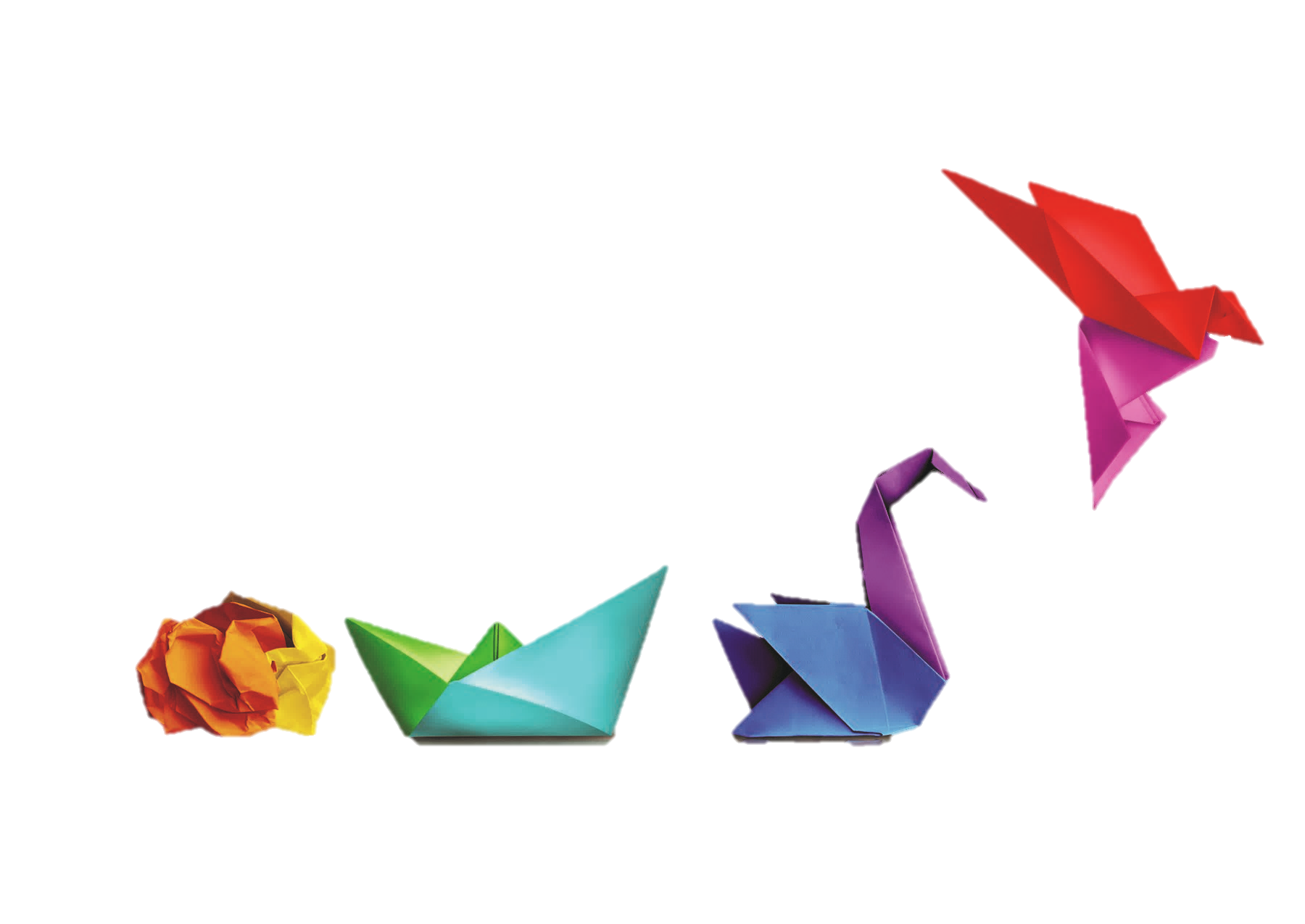 12
ITEM
Is the color of milk and fresh snow, the color produced by the combination of all the colors of the visible spectrum.
ITEM
Is the color of ebony and of outer space. It has been the symbolic color of elegance, solemnity and authority.
SLIDE TITLE
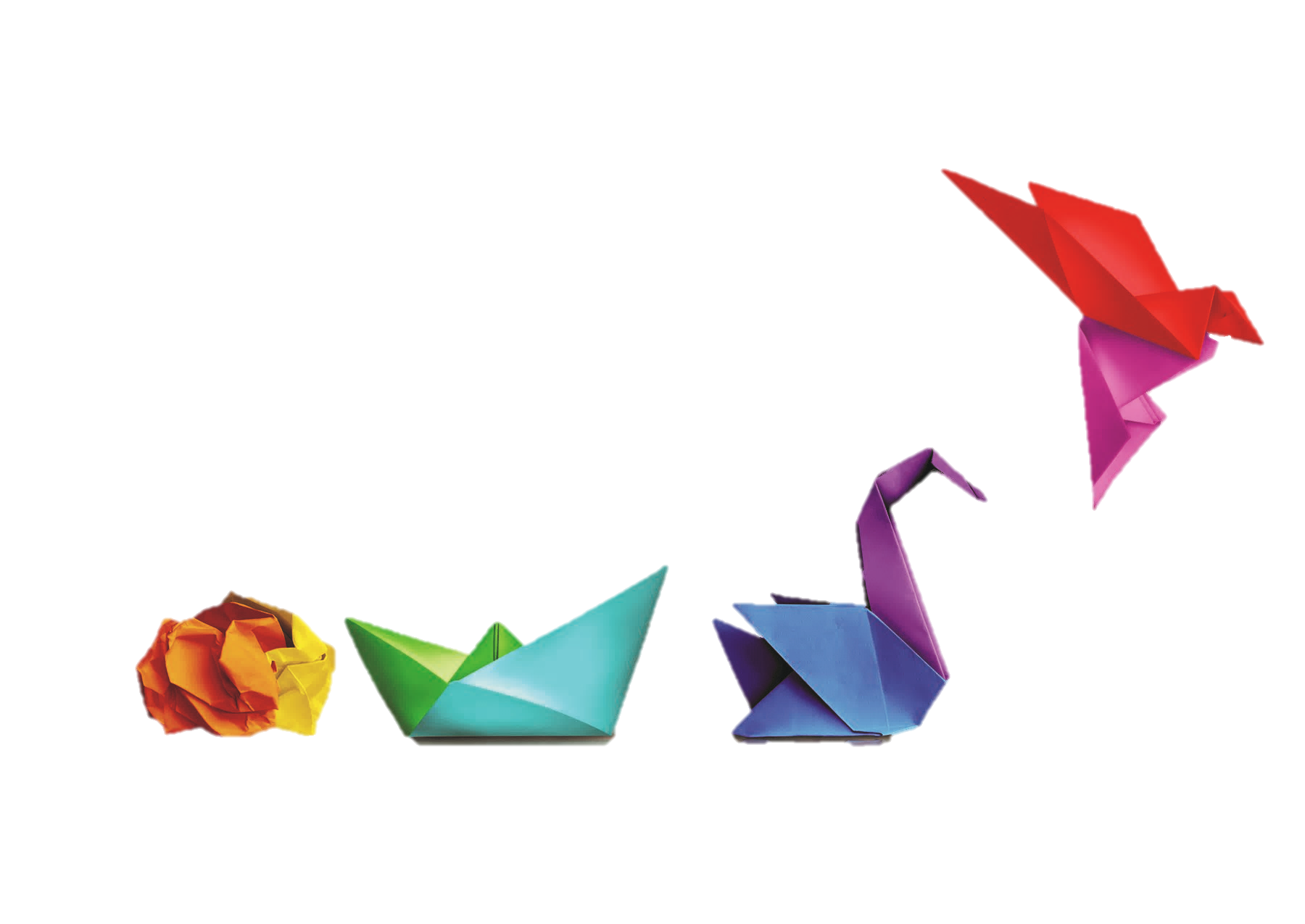 13
ITEM
Is the color of milk and fresh snow, the color produced by the combination of all the colors of the visible spectrum.
ITEM
Is the color of ebony and of outer space. It has been the symbolic color of elegance, solemnity and authority.
SLIDE TITLE
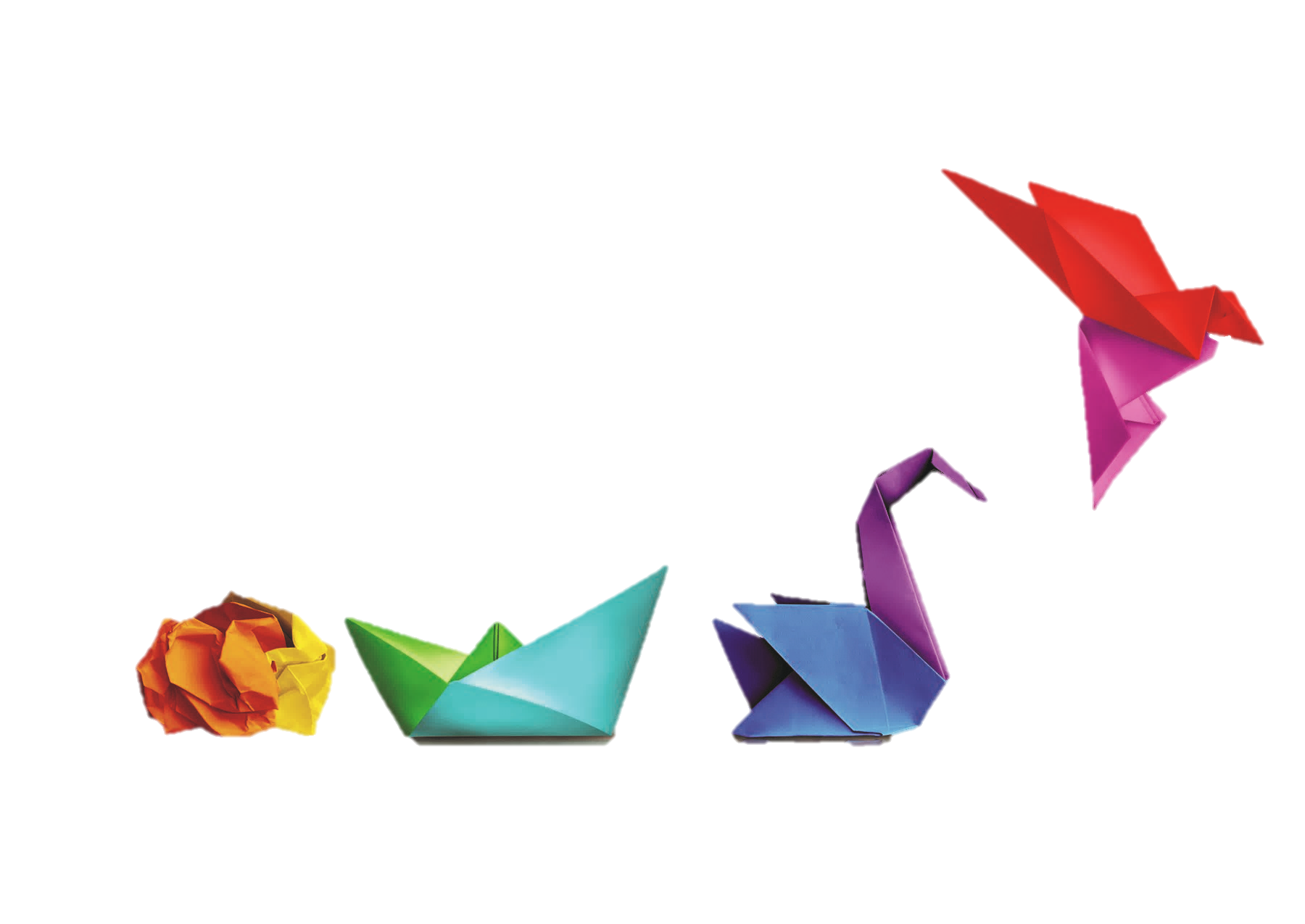 14
ITEM
Is the color of milk and fresh snow, the color produced by the combination of all the colors of the visible spectrum.
ITEM
Is the color of ebony and of outer space. It has been the symbolic color of elegance, solemnity and authority.
SLIDE TITLE
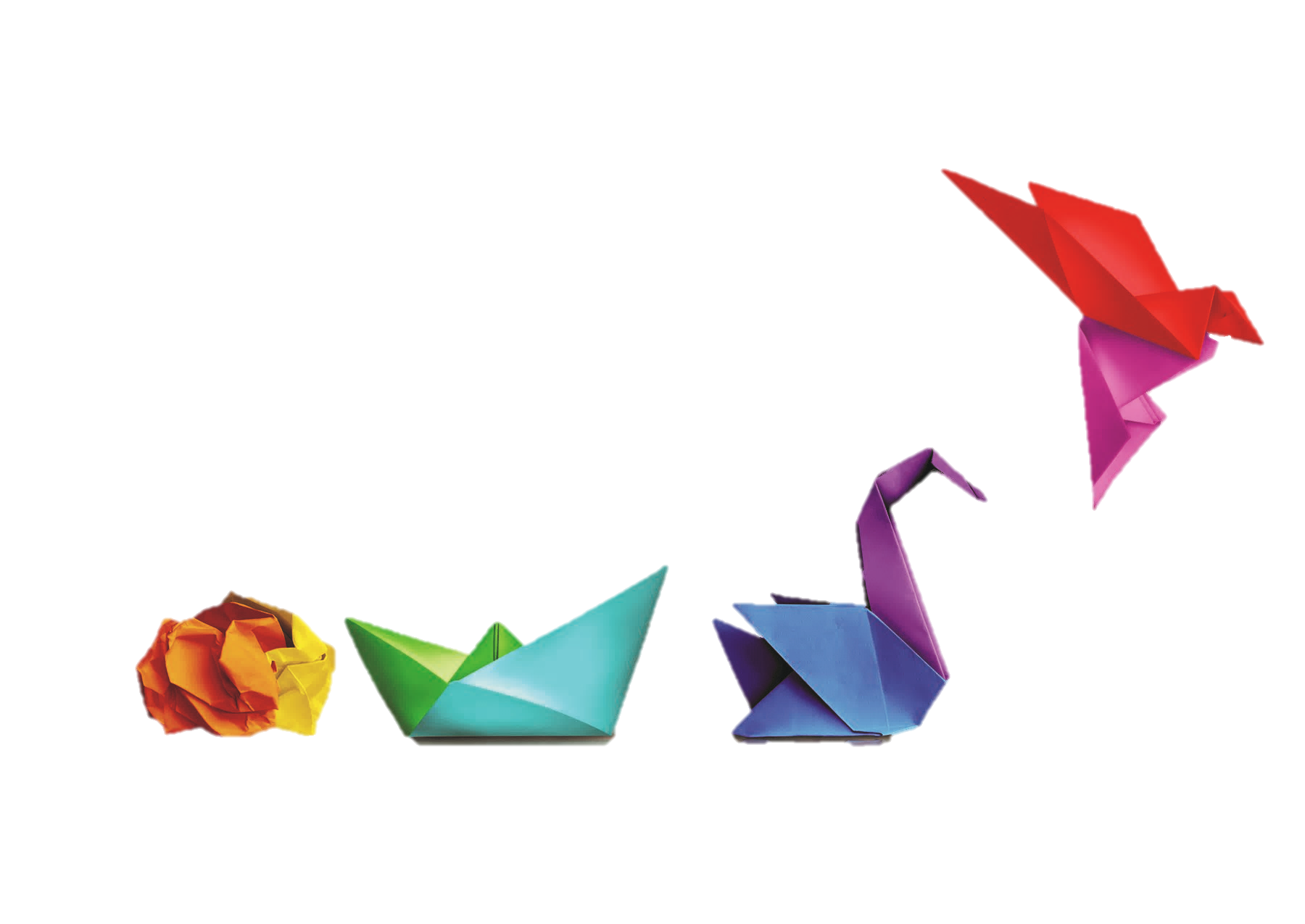 15
ITEM
Content
ITEM
Content
ITEM
Content
SLIDE TITLE
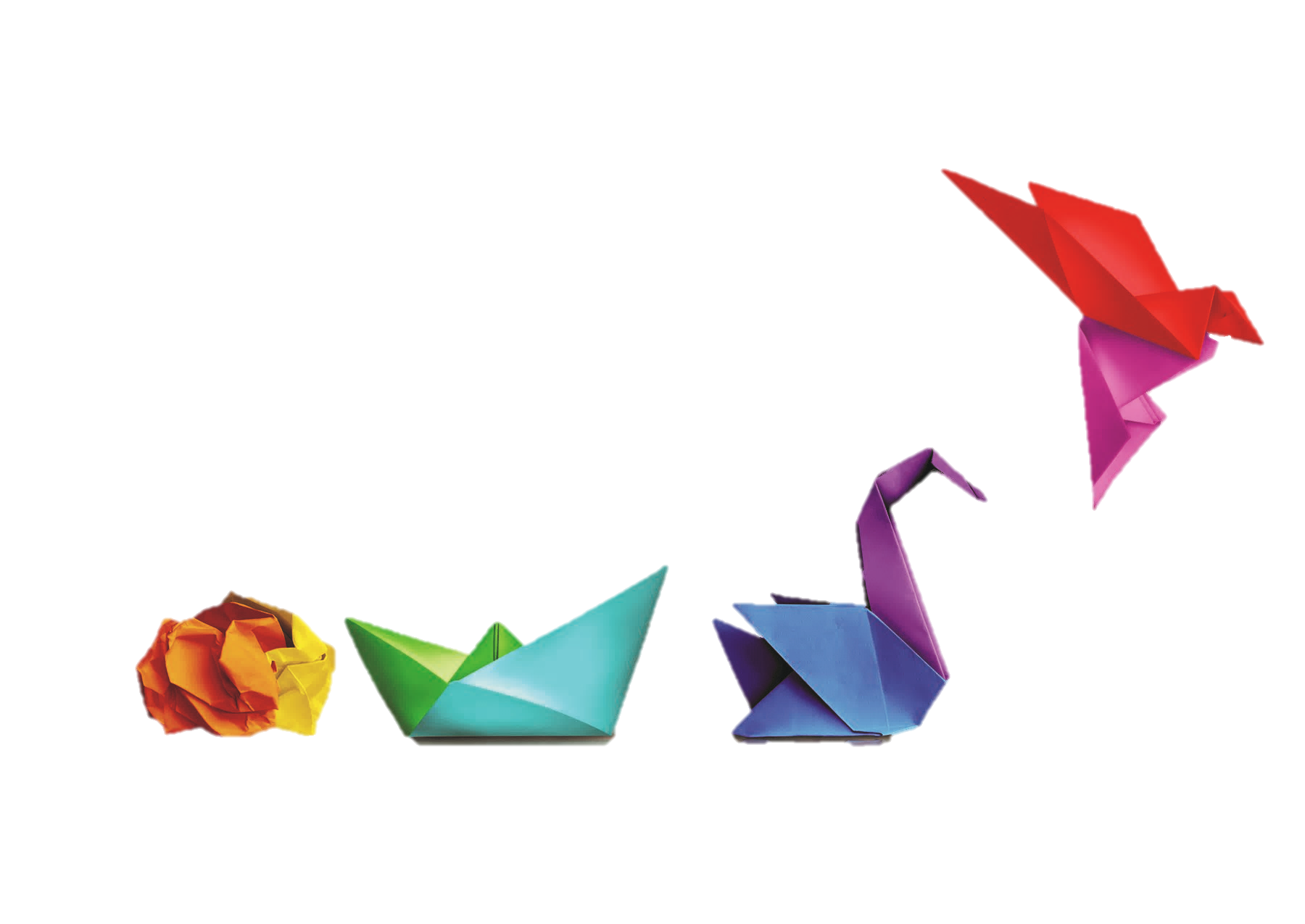 16
ITEM
Content
ITEM
Content
ITEM
Content
SLIDE TITLE
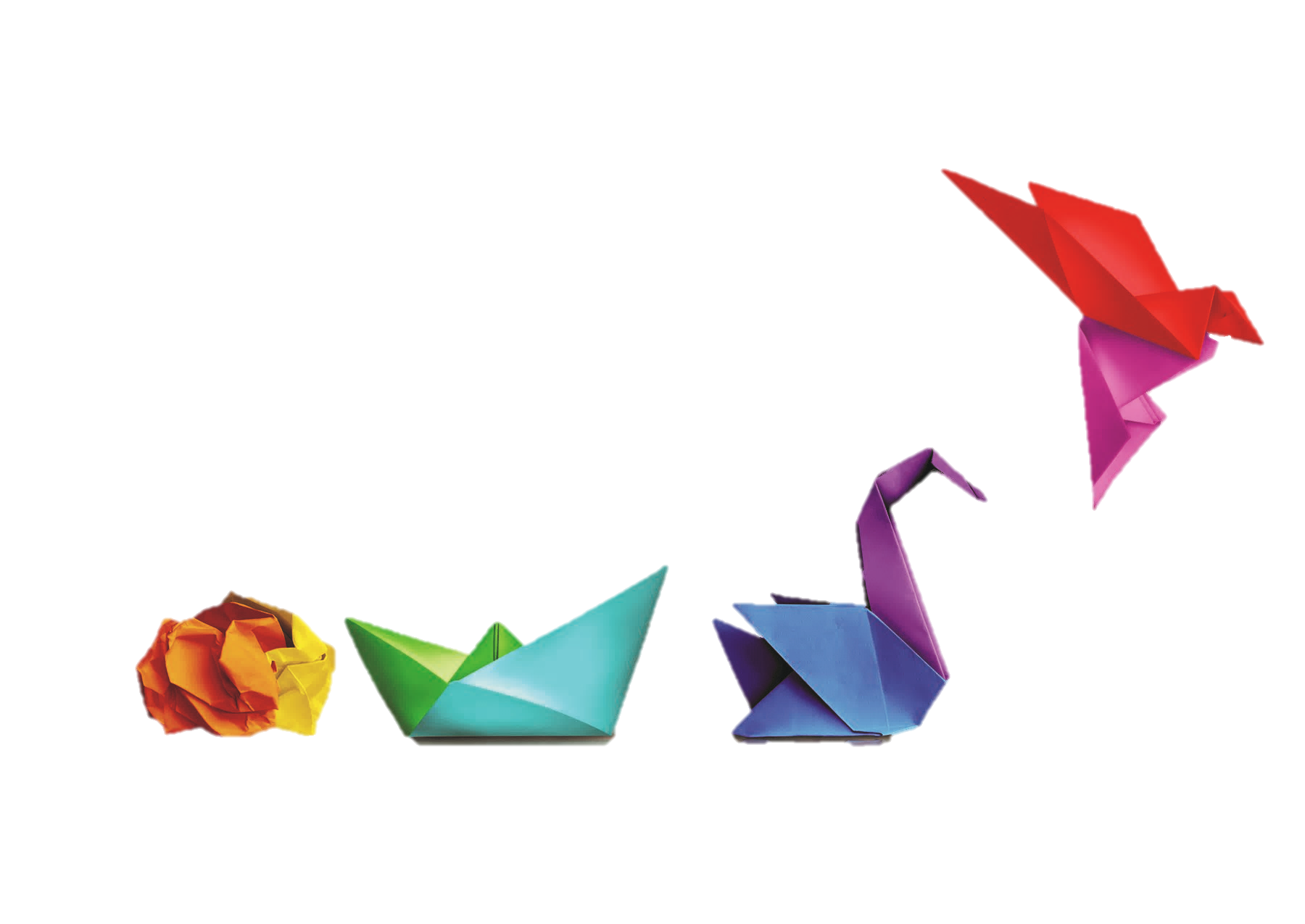 17
ITEM
Content
ITEM
Content
ITEM
Content
SLIDE TITLE
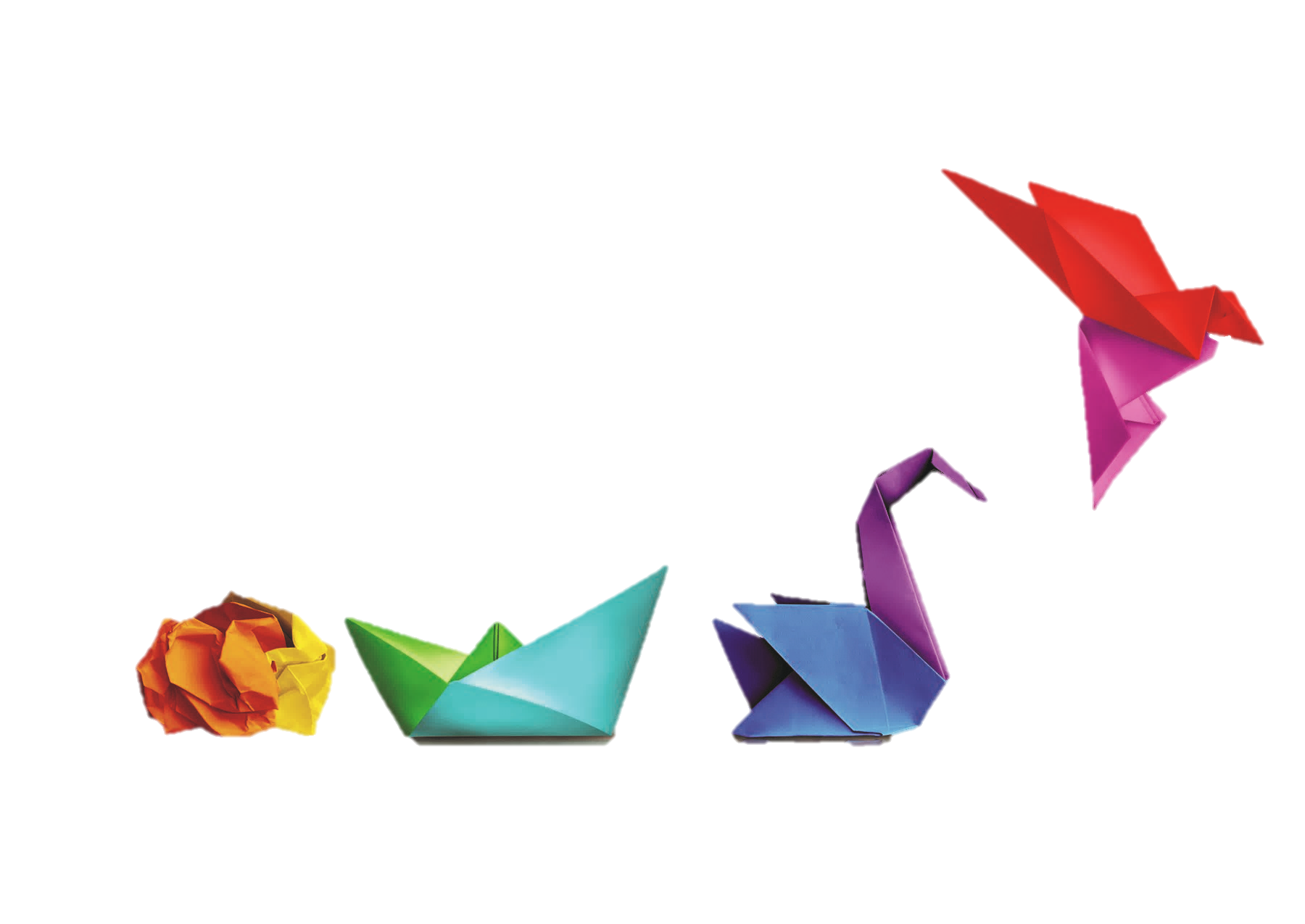 18
ITEM
Content
ITEM
Content
ITEM
Content
SLIDE TITLE
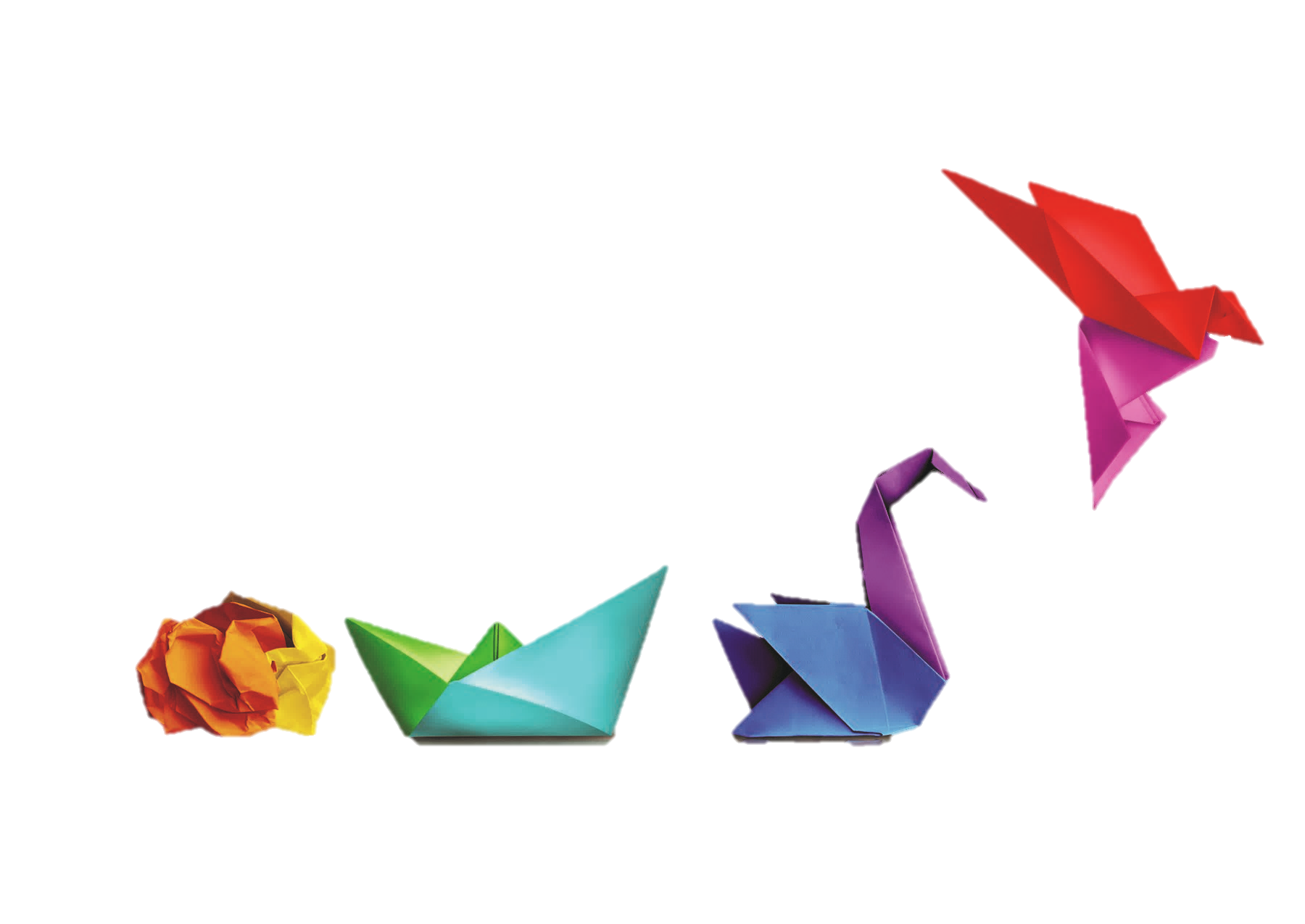 19
BIG CONCEPT
Bring the attention of your audience over a key concept using icons or illustrations
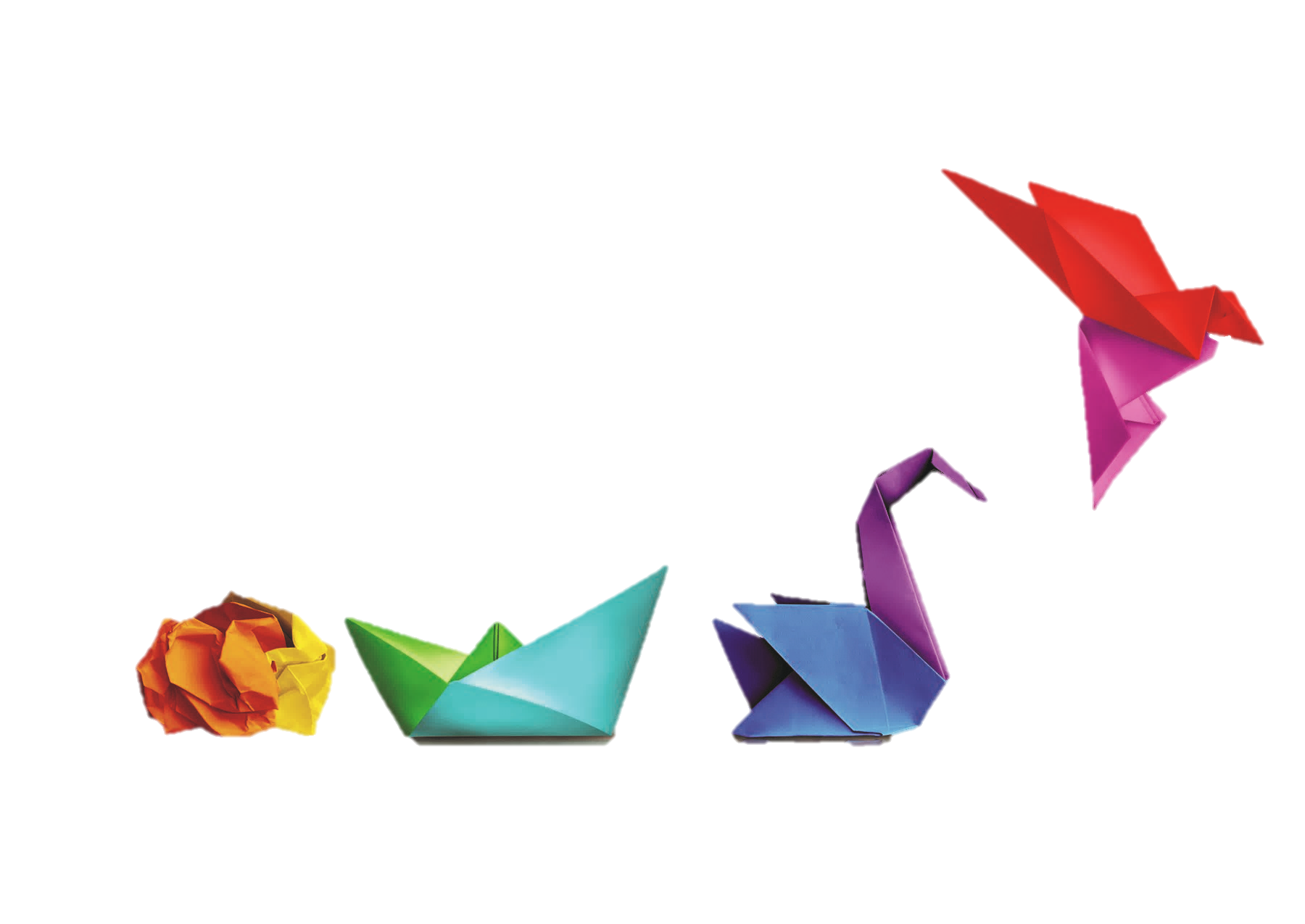 20
89,526,124
Whoa! That’s a big number, aren’t you proud?
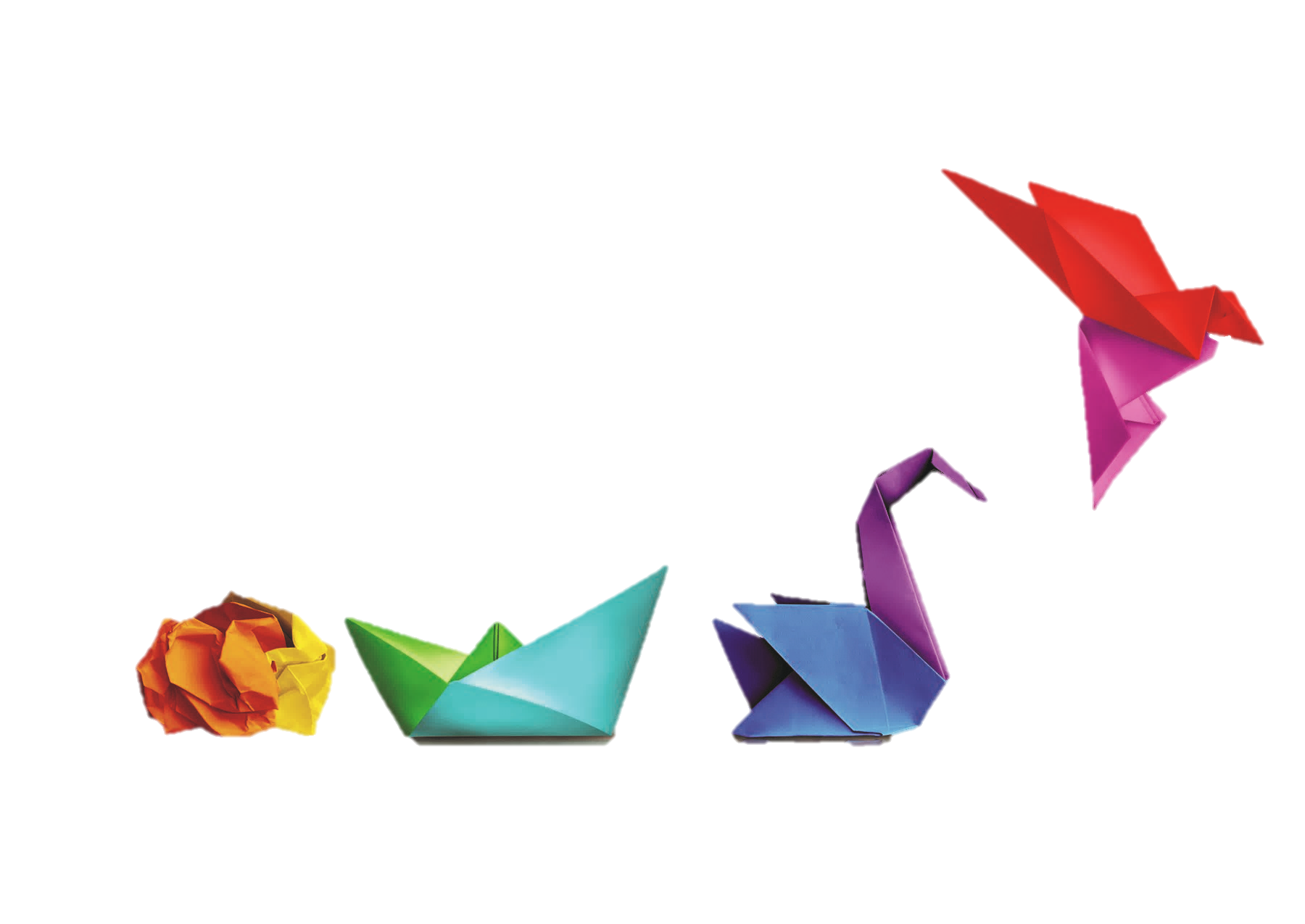 21
BIG CONCEPT
Bring the attention of your audience over a key concept using icons or illustrations
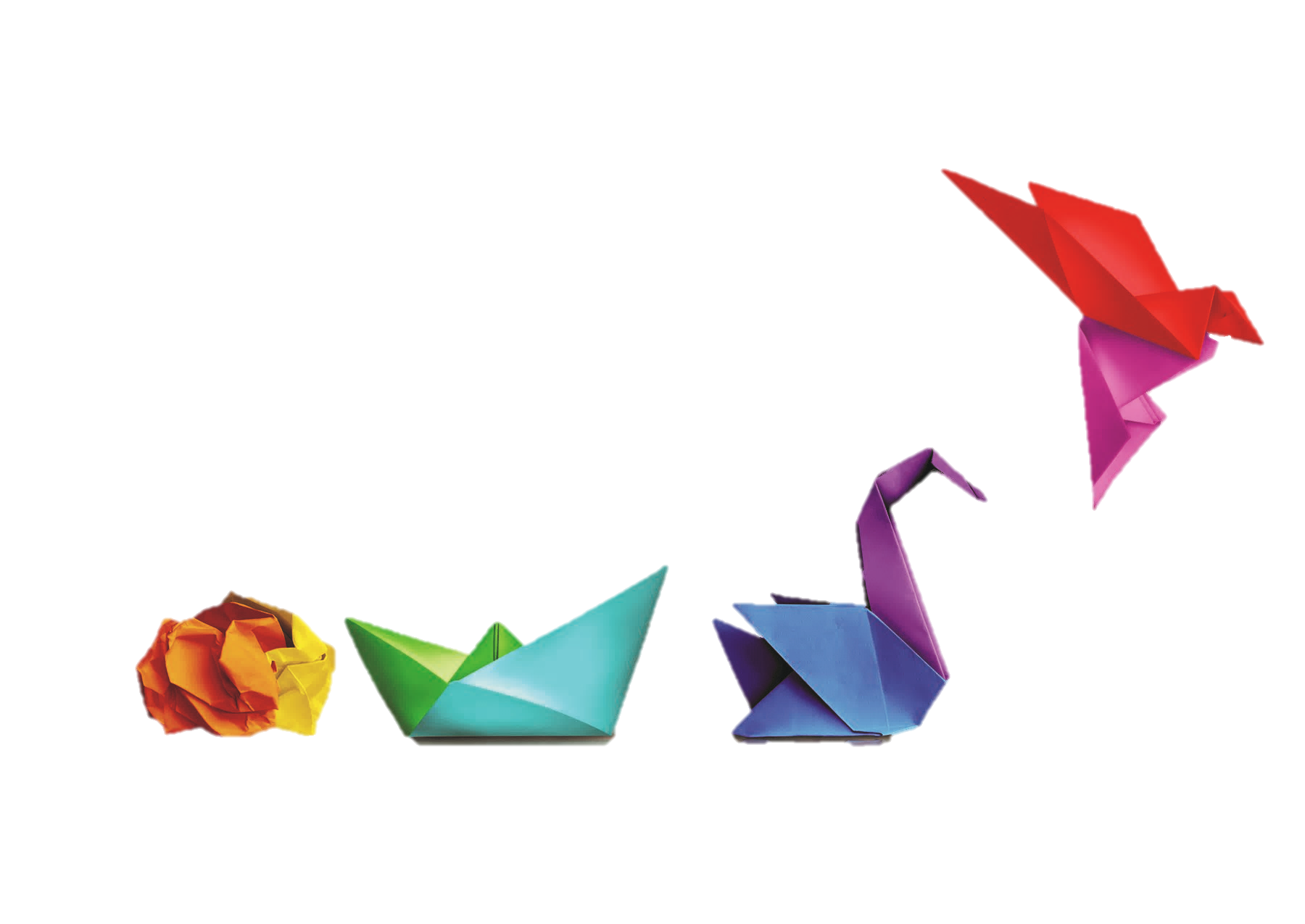 22
89,526,124
That’s a lot of money
185,244
And a lot of users
100%
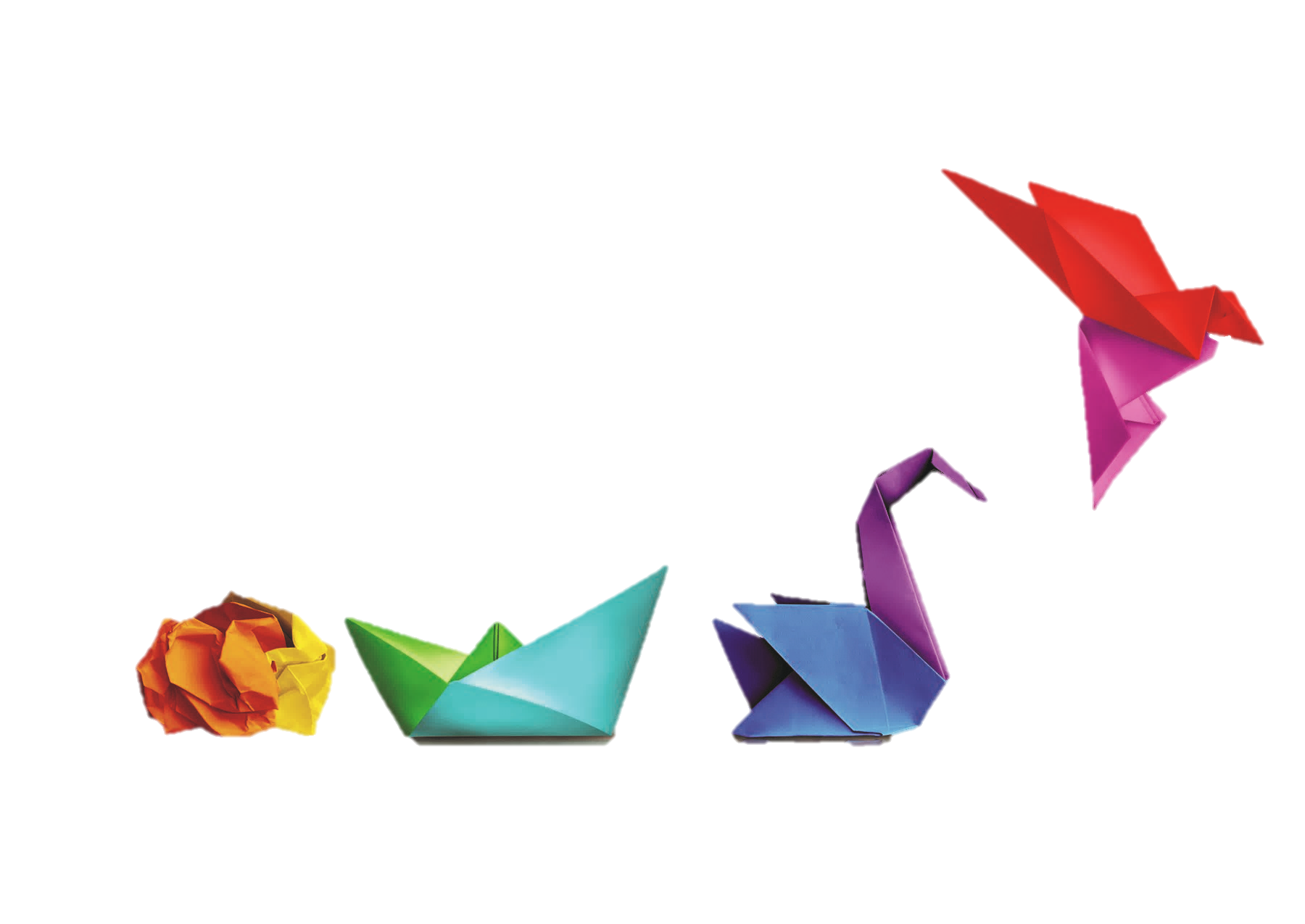 Total success!
23
THANKS!
Any questions?
You can find me at @username & user@mail.me
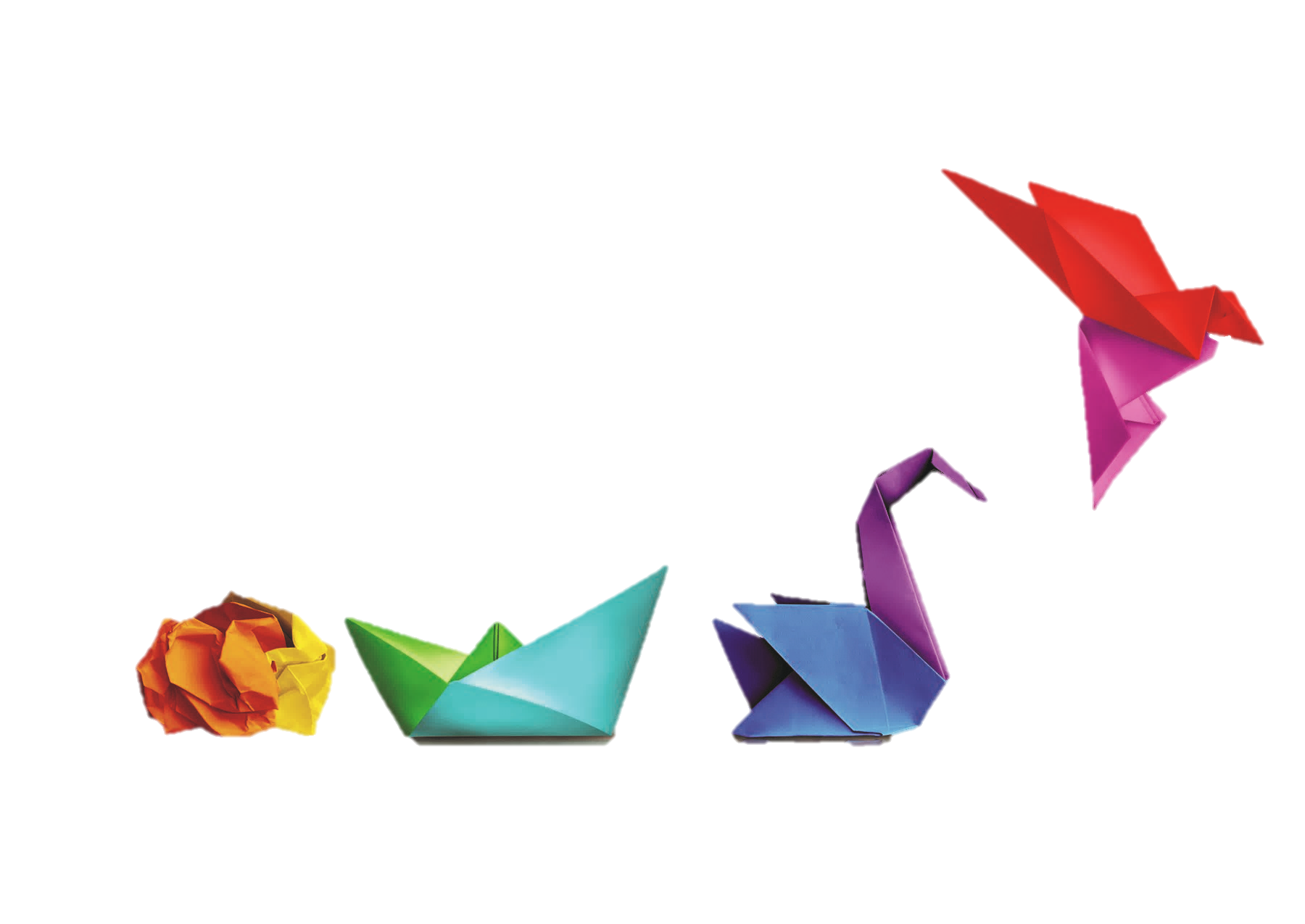 24
ITEM
Is the color of gold, butter and ripe lemons. In the spectrum of visible light, yellow is found between green and orange.
ITEM
Is the colour of the clear sky and the deep sea. It is located between violet and green on the optical spectrum.
ITEM
Is the color of blood, and because of this it has historically been associated with sacrifice, danger and courage.
SLIDE TITLE
ITEM
Is the color of gold, butter and ripe lemons. In the spectrum of visible light, yellow is found between green and orange.
ITEM
Is the colour of the clear sky and the deep sea. It is located between violet and green on the optical spectrum.
ITEM
Is the color of blood, and because of this it has historically been associated with sacrifice, danger and courage.
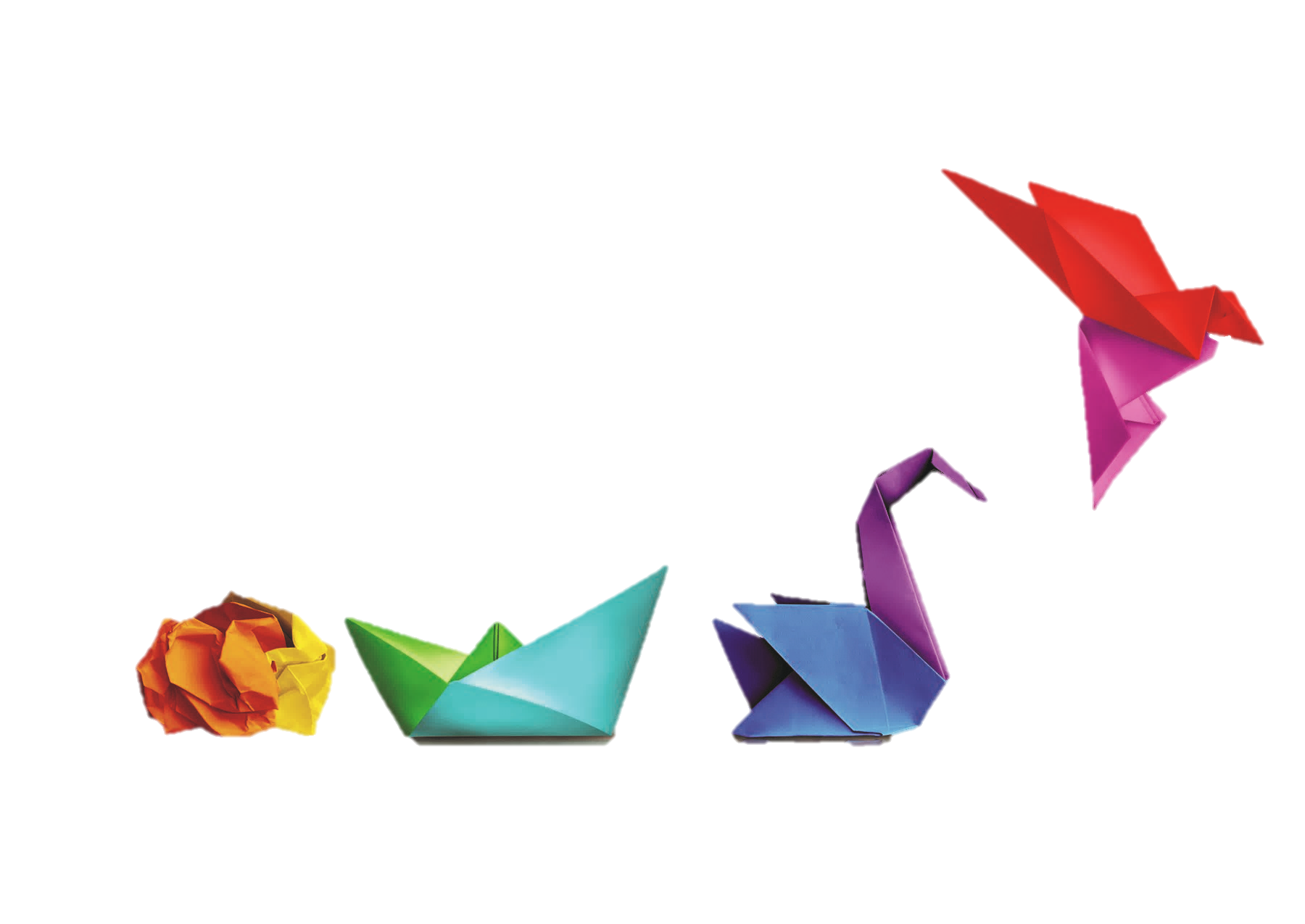 25
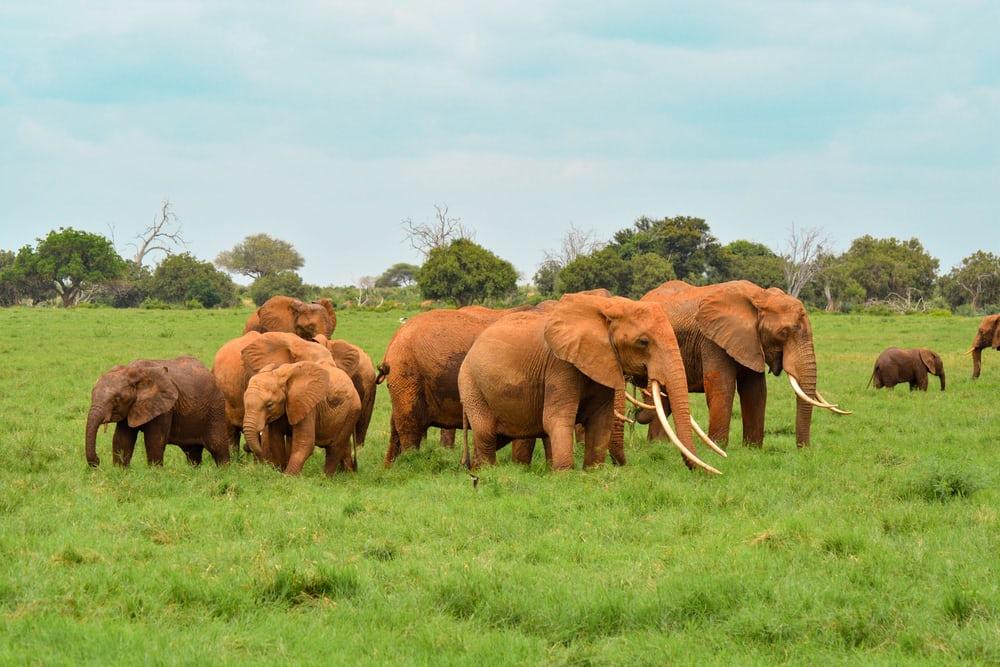 SLIDE TITLE
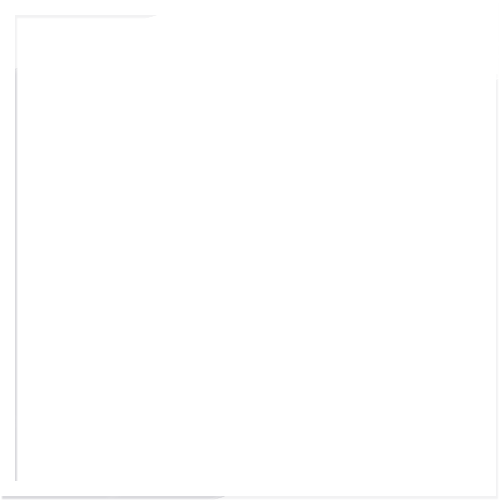 A complex idea can be conveyed with just a single still image, namely making it possible to absorb large amounts of data quickly.
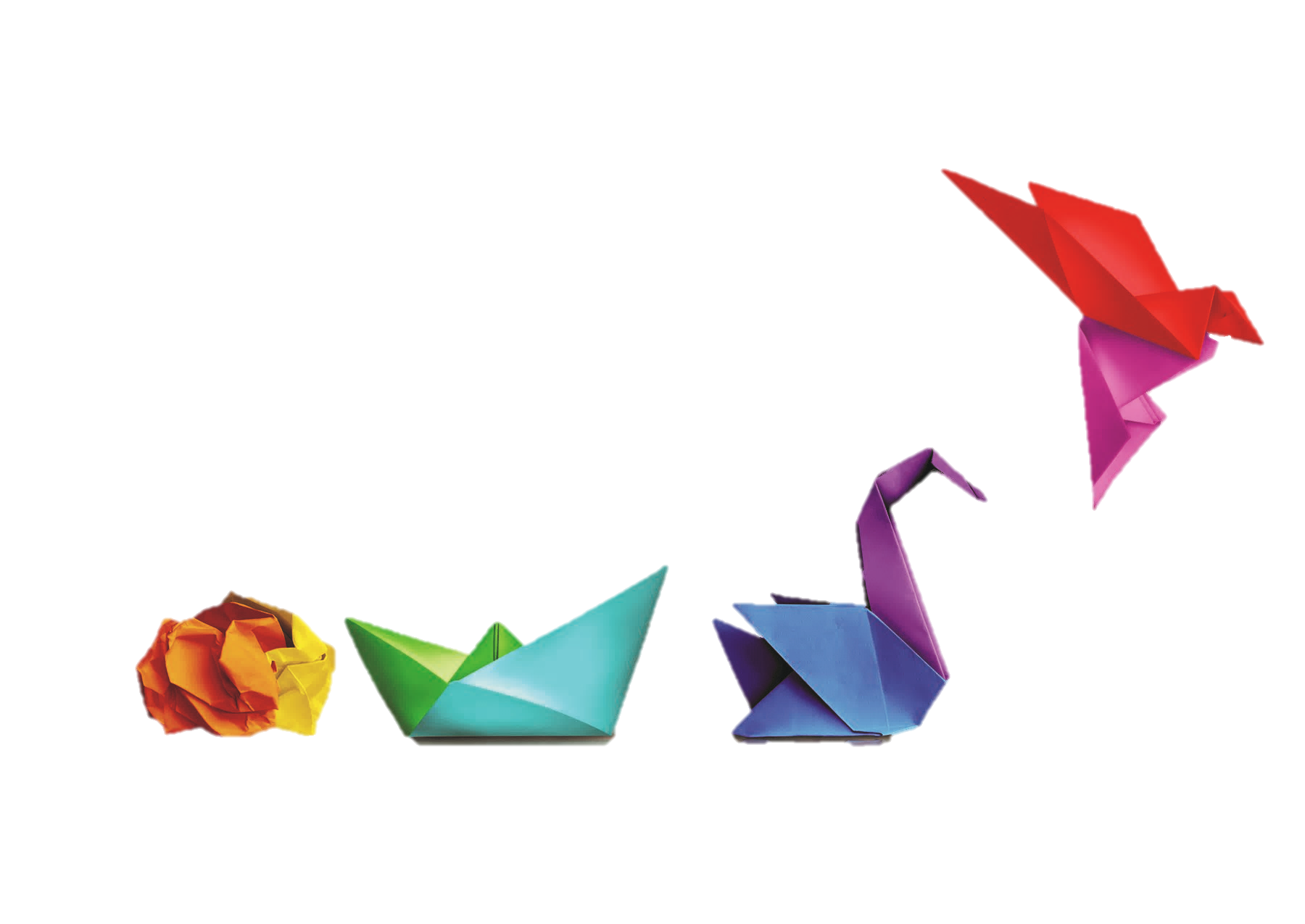 26
WANT BIG IMPACT - USE BIG IMAGE
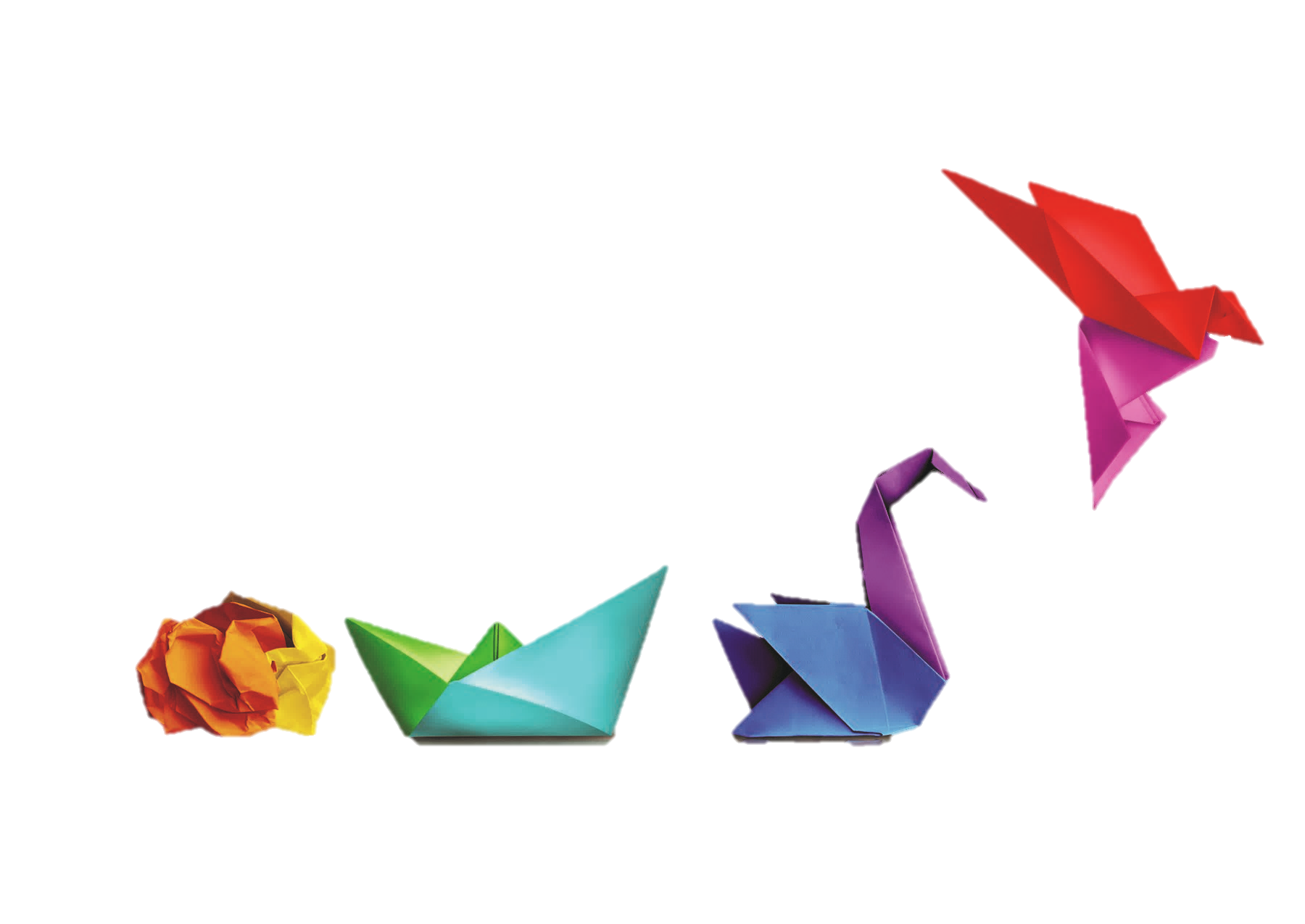 27
MOBILE PROJECT
Show and explain your web, app or software projects using these gadget templates.
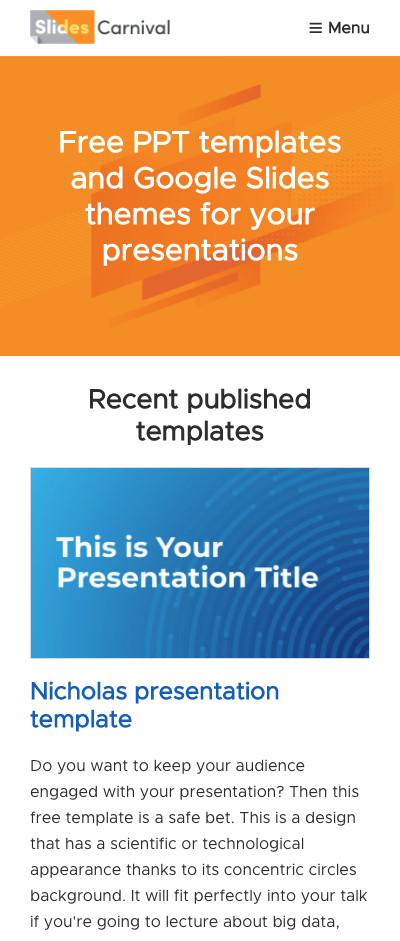 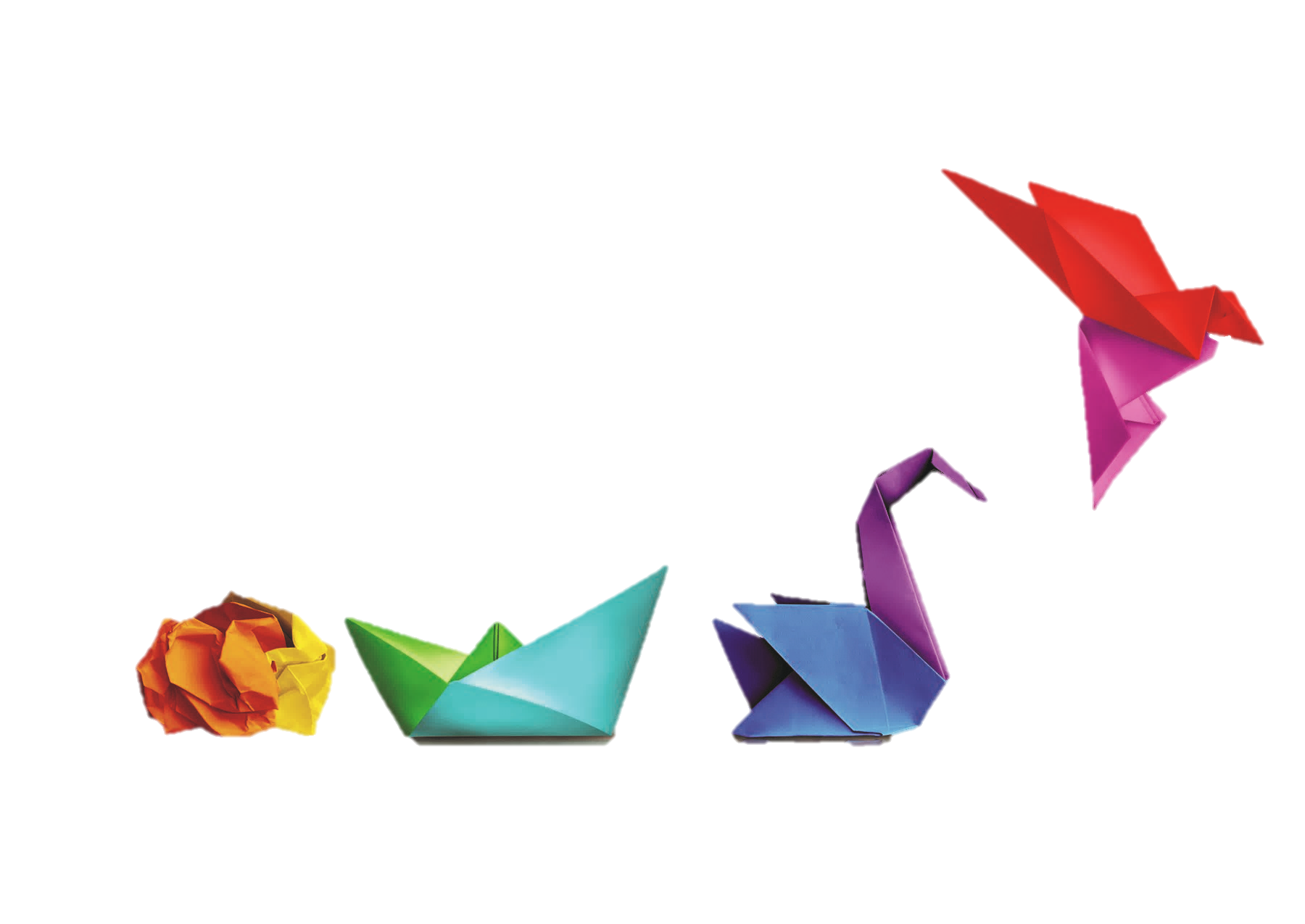 28
MOBILE PROJECT
Show and explain your web, app or software projects using these gadget templates.
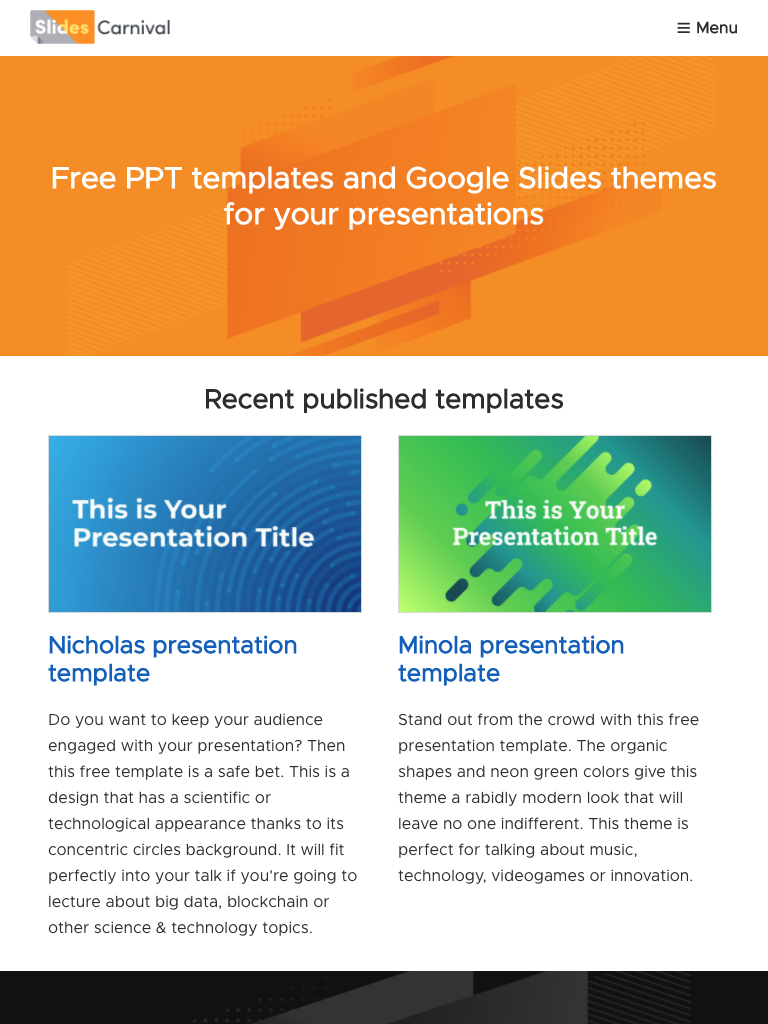 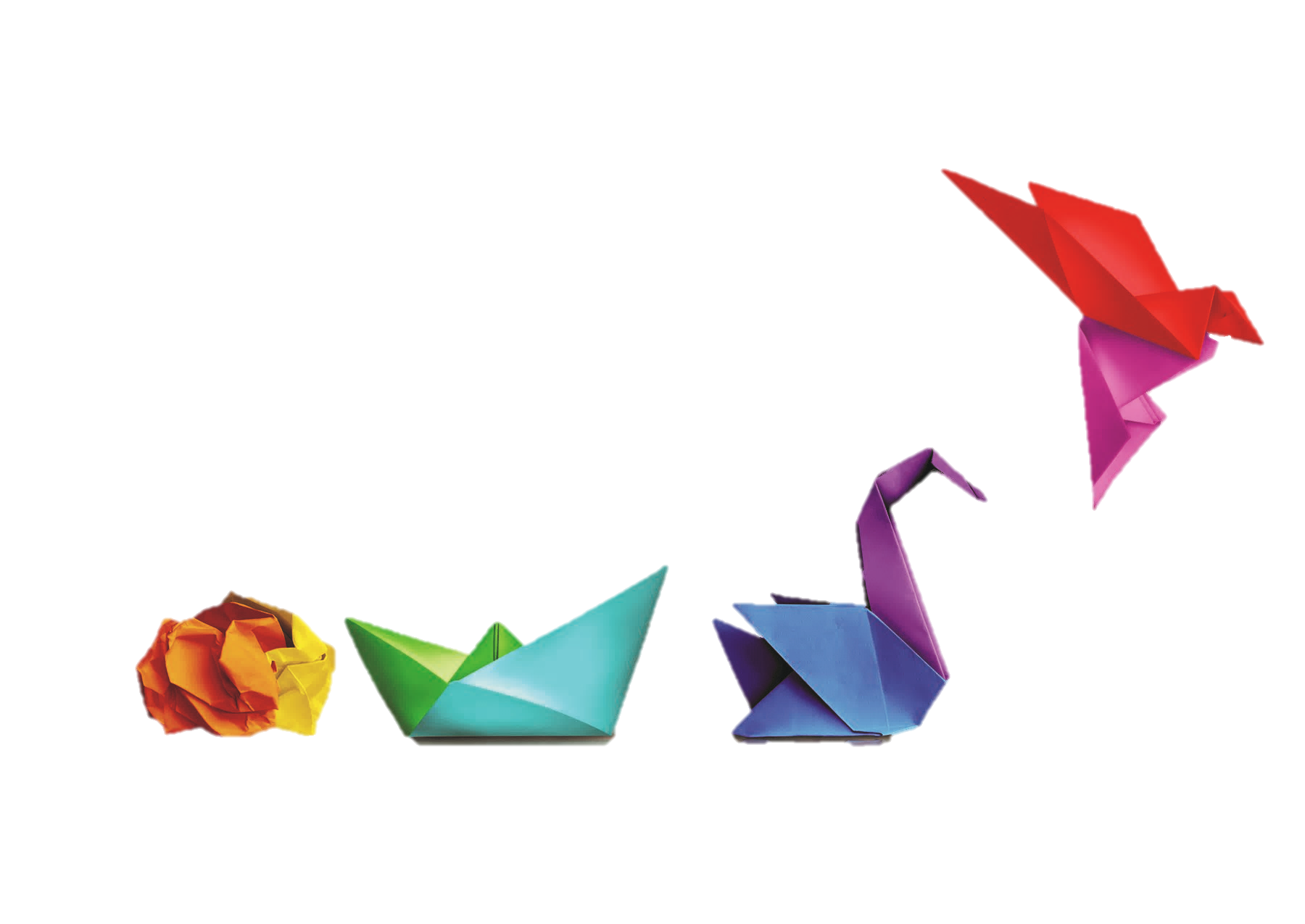 29
MOBILE PROJECT
Show and explain your web, app or software projects using these gadget templates.
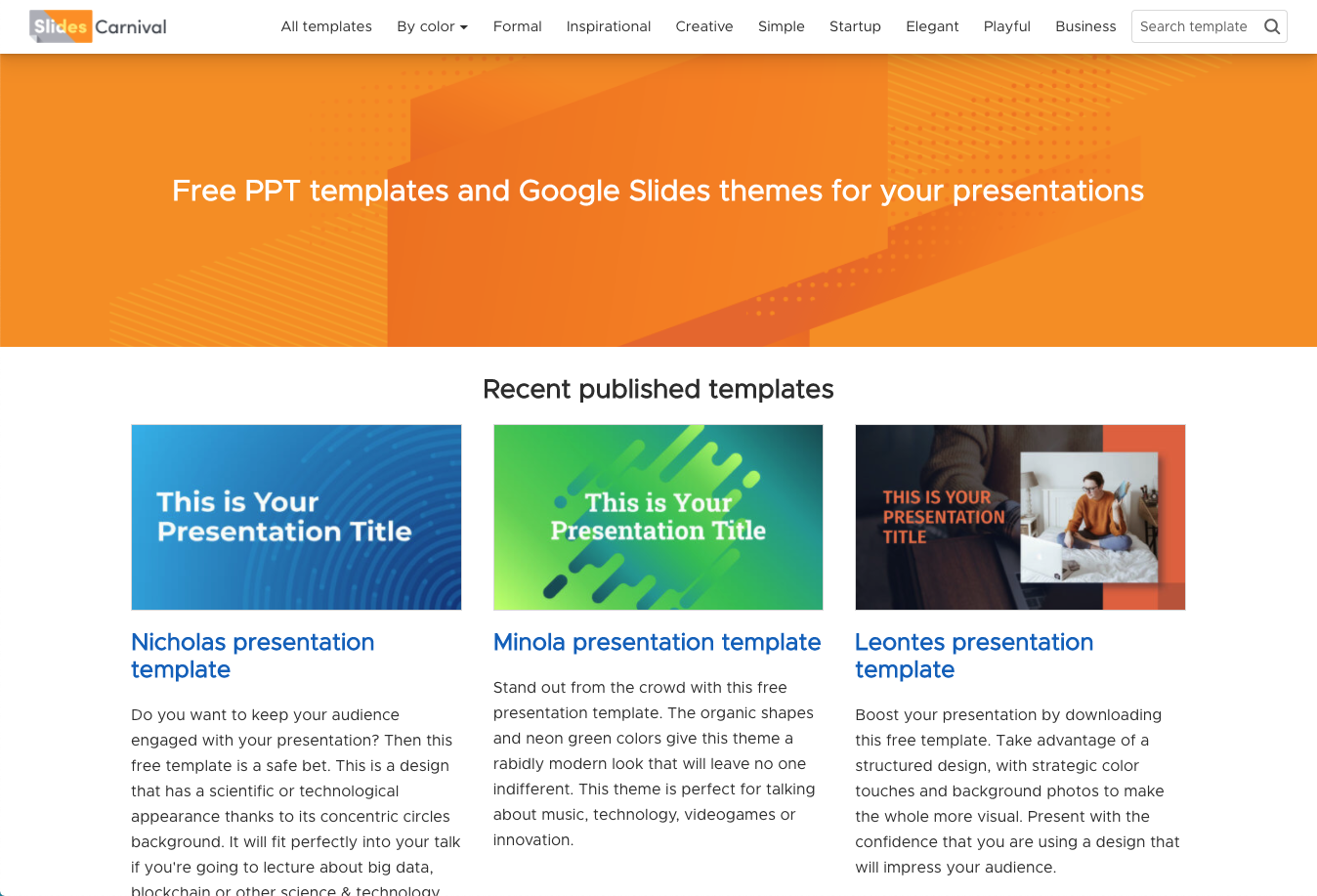 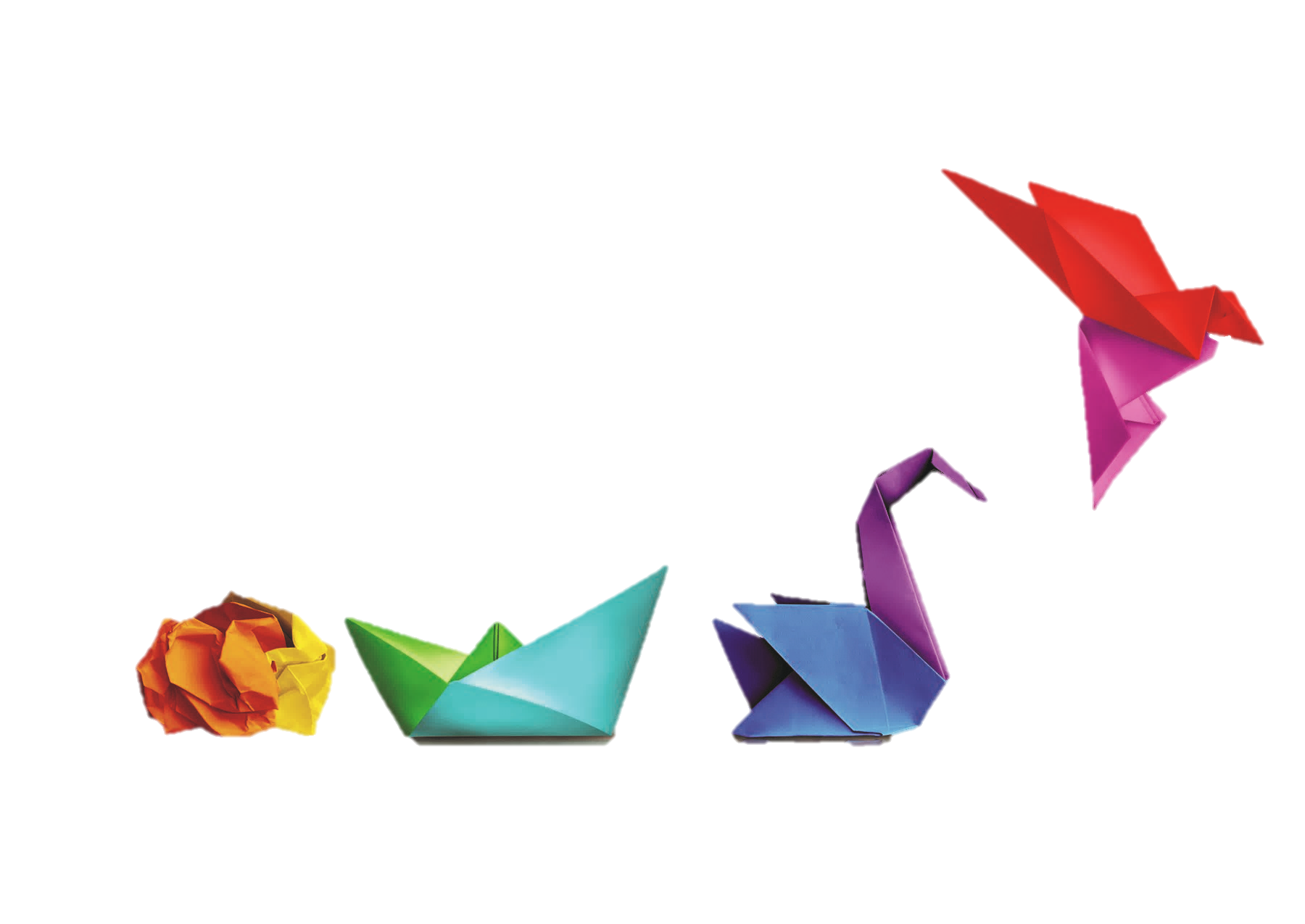 30
SLIDE TITLE
Blue is the colour of the clear sky and the deep sea
Red is the colour of danger and courage
Black is the color of ebony and of outer space
Yellow is the color of gold, butter and ripe lemons
White is the color of milk and fresh snow
Blue is the colour of the clear sky and the deep sea
JAN
FEB
MAR
APR
MAY
JUN
JUL
AUG
SEP
OCT
NOV
DEC
Yellow is the color of gold, butter and ripe lemons
White is the color of milk and fresh snow
Blue is the colour of the clear sky and the deep sea
Red is the colour of danger and courage
Black is the color of ebony and of outer space
Yellow is the color of gold, butter and ripe lemons
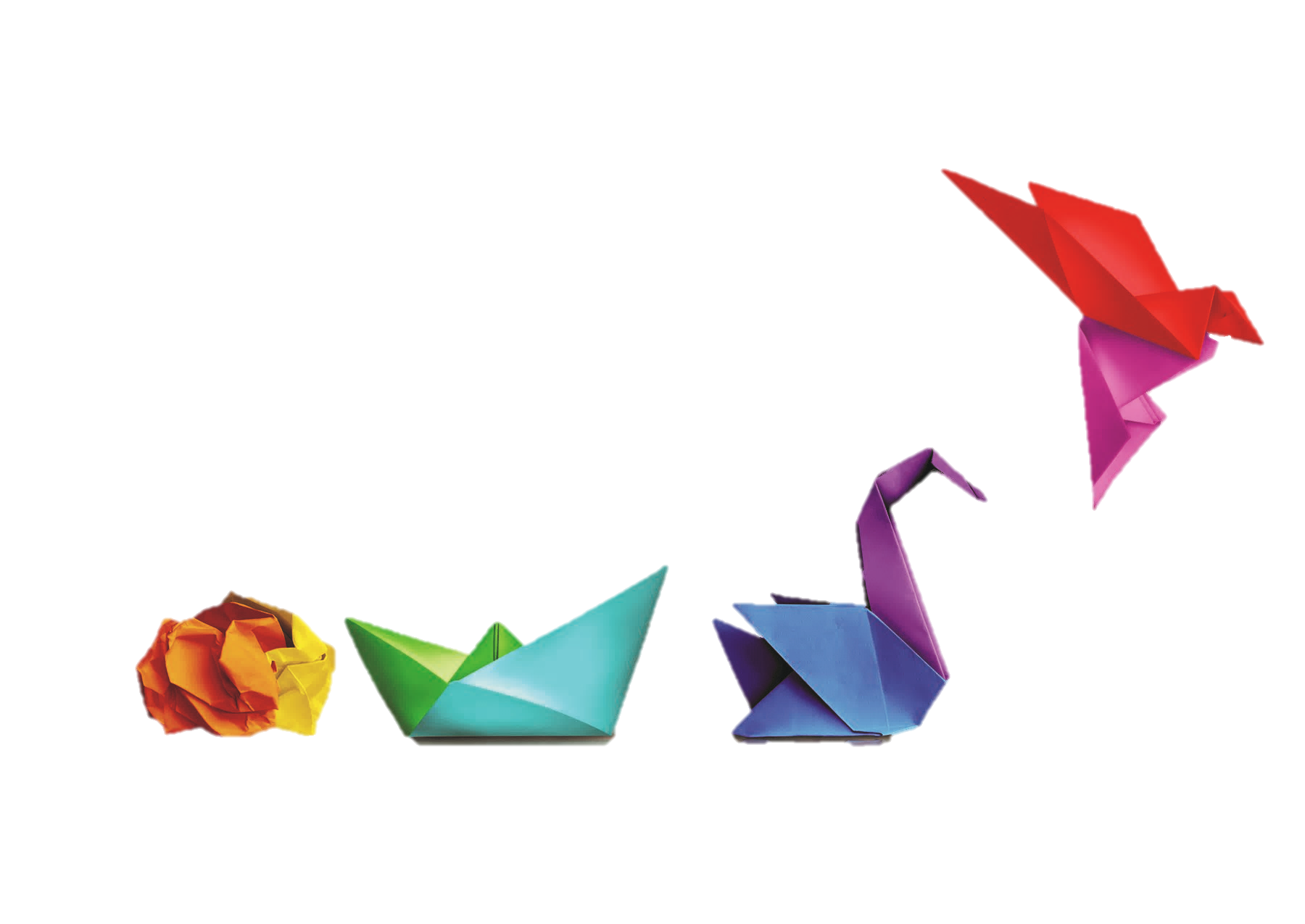 31
ROADMAP
Blue is the colour of the clear sky and the deep sea
Red is the colour of danger and courage
Black is the color of ebony and of outer space
1
3
5
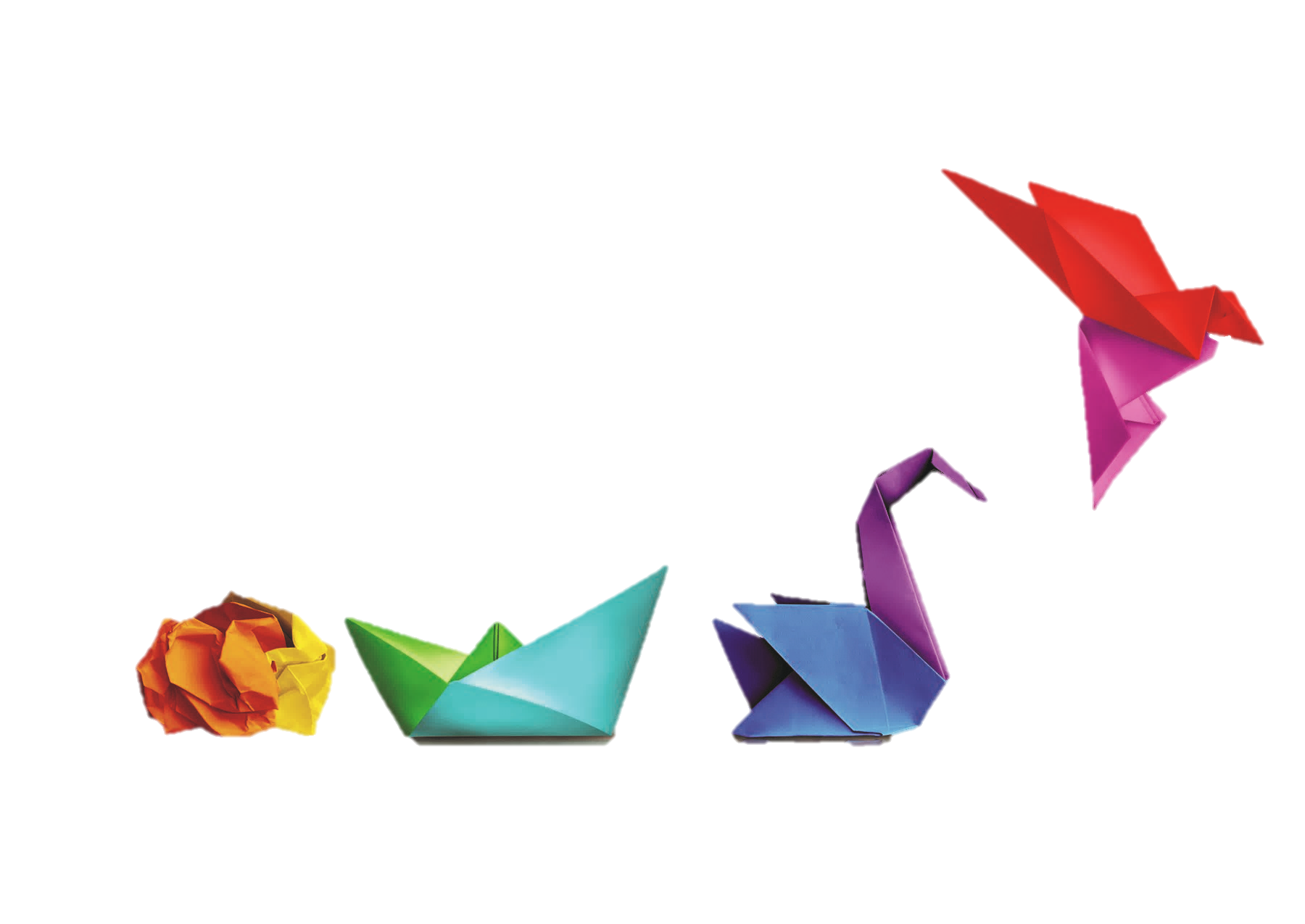 2
4
6
Yellow is the color of gold, butter and ripe lemons
White is the color of milk and fresh snow
Blue is the colour of the clear sky and the deep sea
32
SWOT ANALYSIS
STRENGTHS
Blue is the colour of the clear sky and the deep sea
WEAKNESSES
Yellow is the color of gold, butter and ripe lemons
S
W
Black is the color of ebony and of outer space
OPPORTUNITIES
White is the color of milk and fresh snow
THREATS
O
T
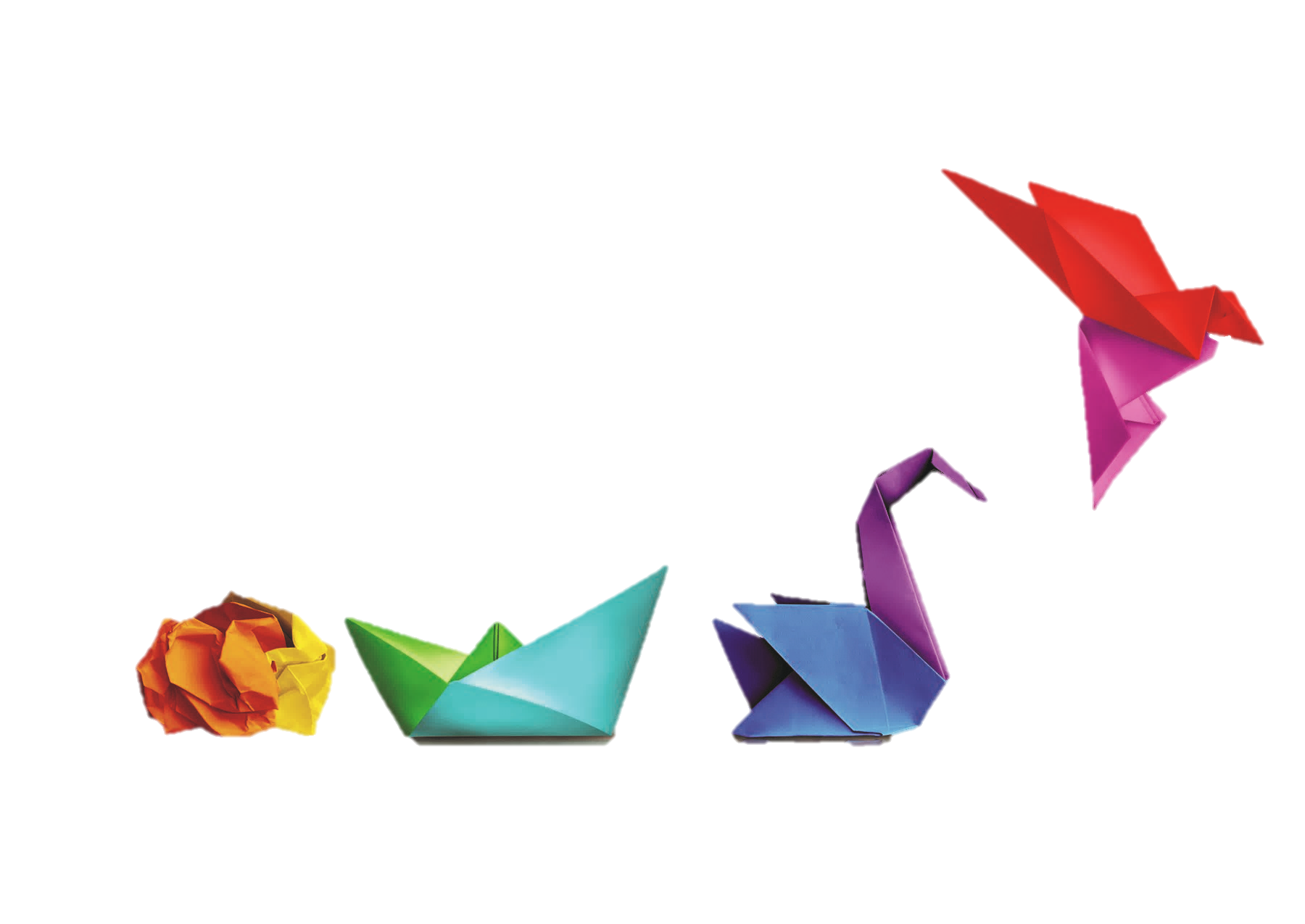 33
SLIDE TITLE
AWARENESS
Insert your content
DISCOVERY
Insert your content
EVALUATION
Insert your content
INTENT
Insert your content
PURCHASE
Insert your content
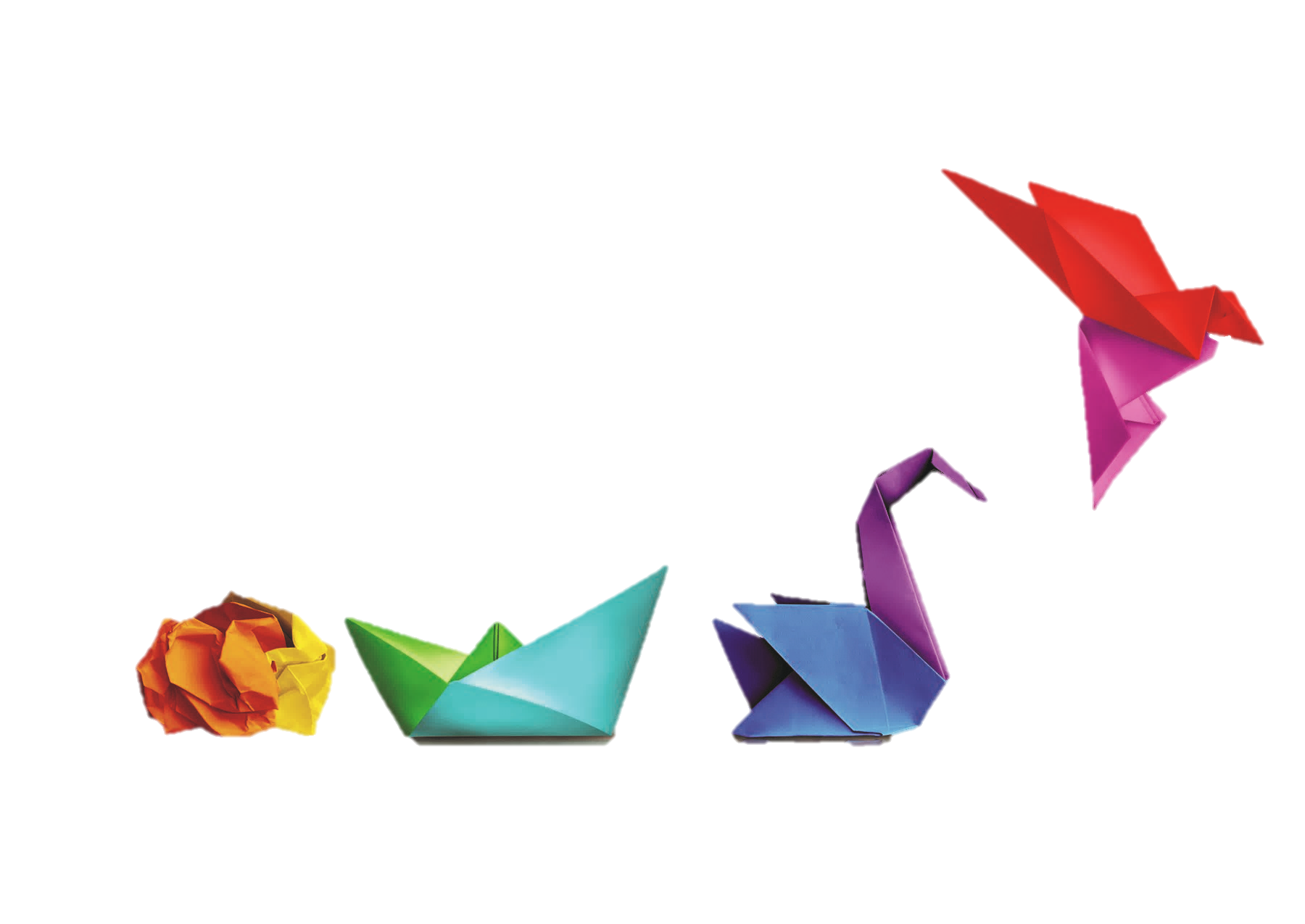 LOYALTY
Insert your content
34
SlidesCarnival icons are editable shapes. This means that you can:
Resize them without losing quality.
Change fill color and opacity.
Change line color, width and style.
Isn’t that nice? :)Example:
35
DIAGRAMS AND INFOGRAPHICS
36